Les cinq règnes
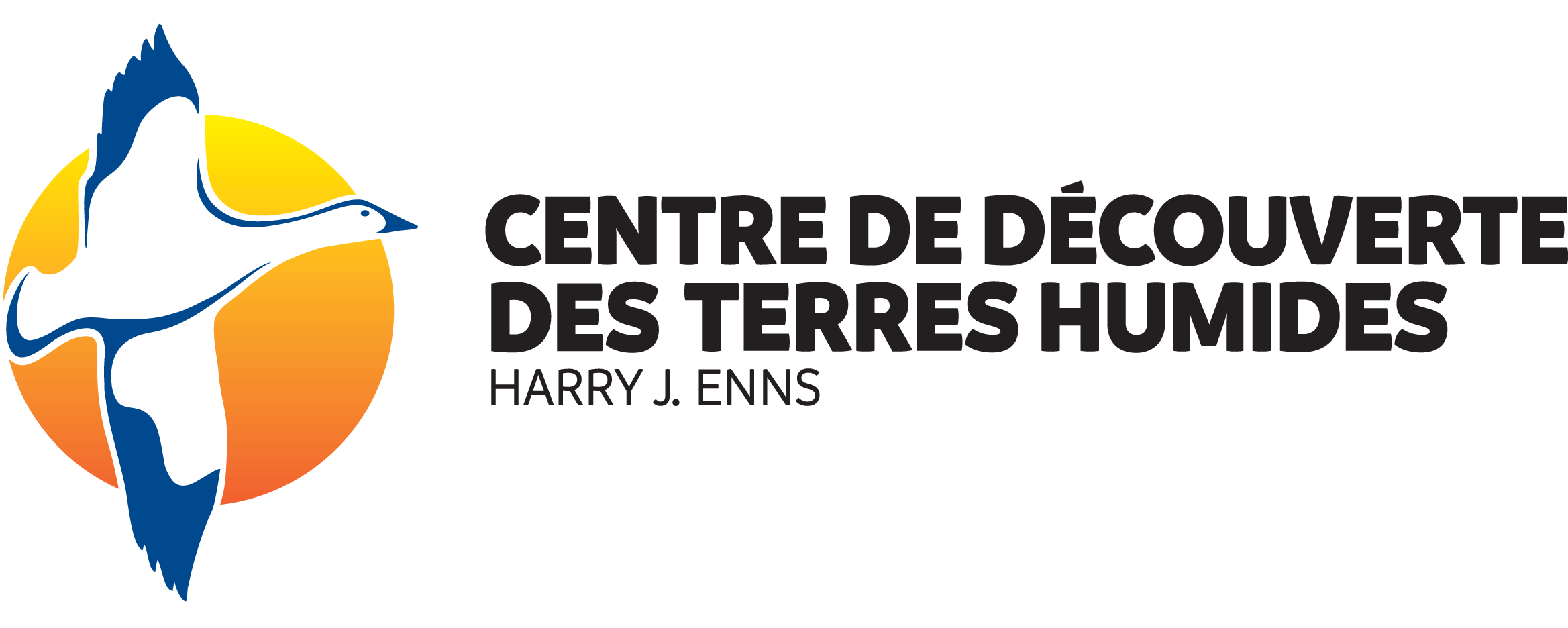 Explorer les êtres vivants des terres humides
Que sont les cinq règnes?
Les cinq règnes sont des groupes d'êtres vivants classés (triés, regroupés, organisés) par les scientifiques dans un système de classification.
Tous les êtres vivants
Animalia
Plantae
Fungi
Protista
Monera
Pourquoi organiser les êtres vivants en un système de classification?
Pour apprendre et mieux comprendre la diversité de la vie
Pour reconnaître les similitudes et les différences entre les êtres vivants
Pour nous aider à identifier les êtres vivants
Qu’est-ce qu’une terre humide?
Terre saturée d'eau en permanence ou périodiquement
Présence de plantes adaptées à l'eau ou à un sol humide
La profondeur maximale d'une terre humide est de 2 mètres
Un écosystème et un habitat pour de nombreux types d'organismes vivants
Types de terres humides :
Marais d’eau douce
Marécage
Tourbière minérotrophe
Tourbière ombrotrophe
Étang
Terres humides et les cinq règnes
Les terres humides abritent des êtres vivants de tous les règnes.
Aujourd'hui, nous allons passer en revue les cinq règnes et découvrir des exemples d'organismes vivants connus pour vivre dans les terres humides.
Êtres vivants dans les terres humides
Animalia
Plantae
Fungi
Protista
Monera
Bactérie rhizobium leguminosarum
Avocette d’Amérique
Sarracénie pourpre
Algue verte
Beacon photo by Les Coe, picssr.com. Algae photo from media.framar.bg. Nodules photos by Dr. Jeremy Burgess.
Mitrule des marais
Animalia
Structure :
Sont multicellulaires
Ont des cellules avec un noyau
Ont des capacités de locomotion (courir, nager, voler…)
Mécanisme d’alimentation :
Par ingestion
Doivent chercher leur nourriture
Exemples des terres humides :
Avocette d’Amérique, escargot, castor, rainette faux-grillon
Frog photo by Sam Brinkler, ontarionature.org.
Plantae
Structure :
Sont multicellulaires
Ont des cellules dotées d'un noyau, de parois cellulaires et de chloroplastes
Ont des capacités de locomotion très limitées
Mécanisme d’alimentation :
Par photosynthèse
Peuvent fabriquer leur propre nourriture
Exemples des terres humides :
Rudbeckie hérissée , Sarracénie pourpre, quenouille, lentille d’eau
Cattail photo from sandiegozoo.org.
Fungi
Structure :
Sont multicellulaires
Ont des cellules avec un noyau et des parois cellulaires
N’ont aucune capacité de locomotion
Mécanisme d’alimentation :
Par absorption
Ne peuvent pas fabriquer leur propre nourriture
Exemples des terres humides :
Amadouvier, russule émétique, mitrule des marais, verpe de bohême
Conk photo from medicalmushrooms.net. Russula photo from tcpermaculture.com. Beacon photo by Les Coe, 
picssr.com. Cap photo by Myrique Baumier, flickr.com.
Protista
Structure :
Sont unicellulaires
Contiennent un noyau; peuvent avoir des parois cellulaires et des chloroplastes.
Ont des capacités de locomotion
Mécanisme d’alimentation :
Par ingestion, par photosynthèse et les deux
Trouvent de la nourriture, fabriquent de la nourriture ou fait les deux
Exemples des terres humides :
Giardia (protiste animal), diatomées (protiste végétal), algues vertes (protiste végétal), paramécie (protiste animal)
Giardia photo from cdc.gov. Diatoms photo from ucmp.berkeley.edu. Algae photo from media.framar.bg. Paramecium photo from youtube.com/watch?v=gN42ggEgO8g.
Monera
Structure :
Sont unicellulaires
Ont une paroi cellulaire, mais pas de noyau
N’ont aucune capacité de locomotion ou très limitées
Mécanisme d’alimentation :
Pas de mécanisme d'alimentation visible
Absorbent les nutriments à travers la paroi cellulaire
Exemples des terres humides :
Méthanogènes (archaebactéries), eubactéries, nodules fixateurs d'azote sur les plantes légumineuses (bactéries rhizobium leguminosarum)
Archaebacteria photo from biology.tutorvist.com. Petri dish photo from science.howstuffworks.com. Nodules photos by Dr. Jeremy Burgess.
Le bingo des règnes!
Qu’avez-vous besoin? :
Une carte de bingo pour chaque joueur
Un crayon pour chaque joueur
Comment jouer? :
Un être vivant sera montré sur l’écran
Si tu as l’être vivant sur ta carte de bingo, écris à quel règne il appartient sous l’image
Quand tu as cinq êtres vivants sur une même ligne (horizontale, verticale ou en diagonale), tu dois crier « bingo des règnes! ».
Prêts?
Jouons!
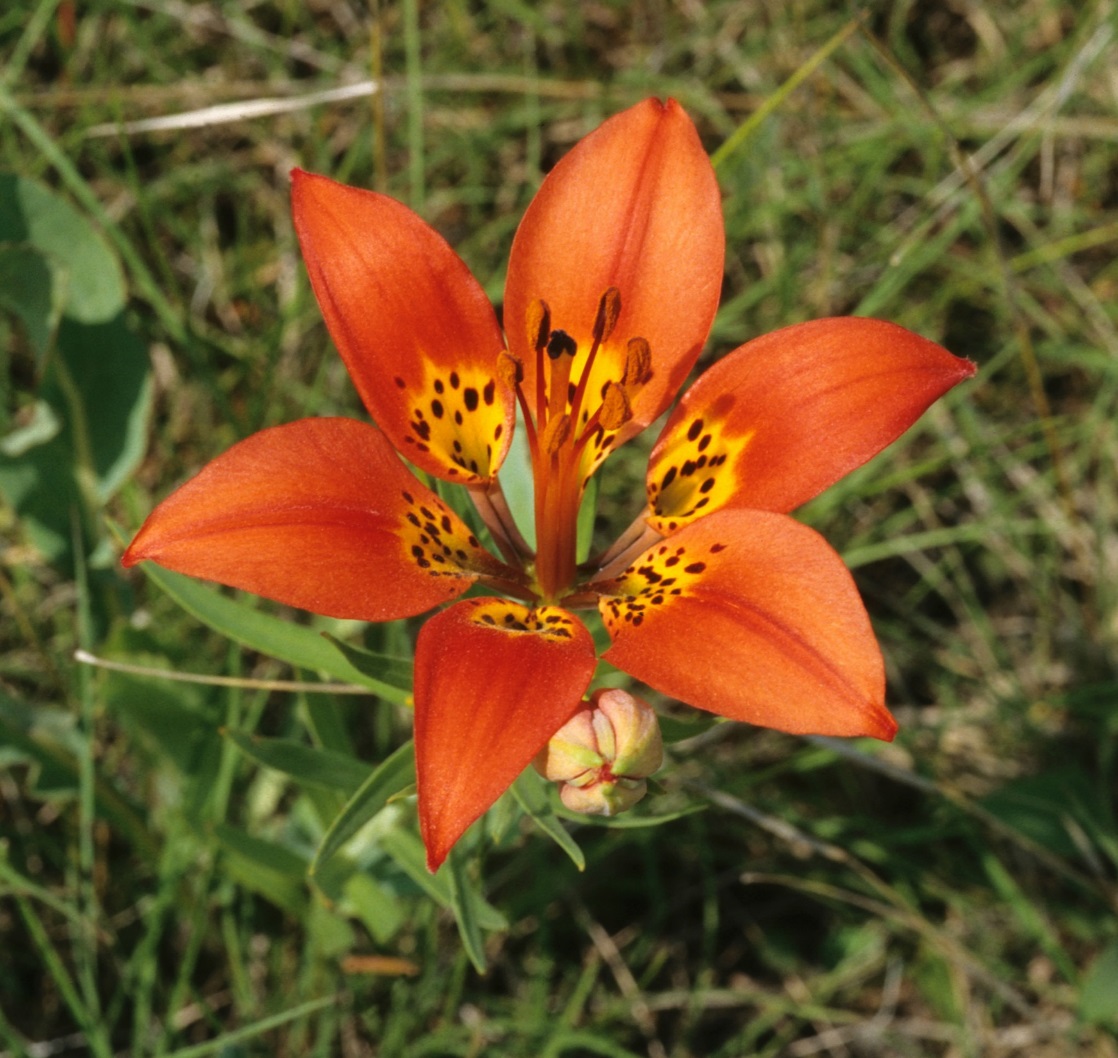 Lys des prairies
Picture from Ducks Unlimited Canada.
[Speaker Notes: Réponse : Plantae]
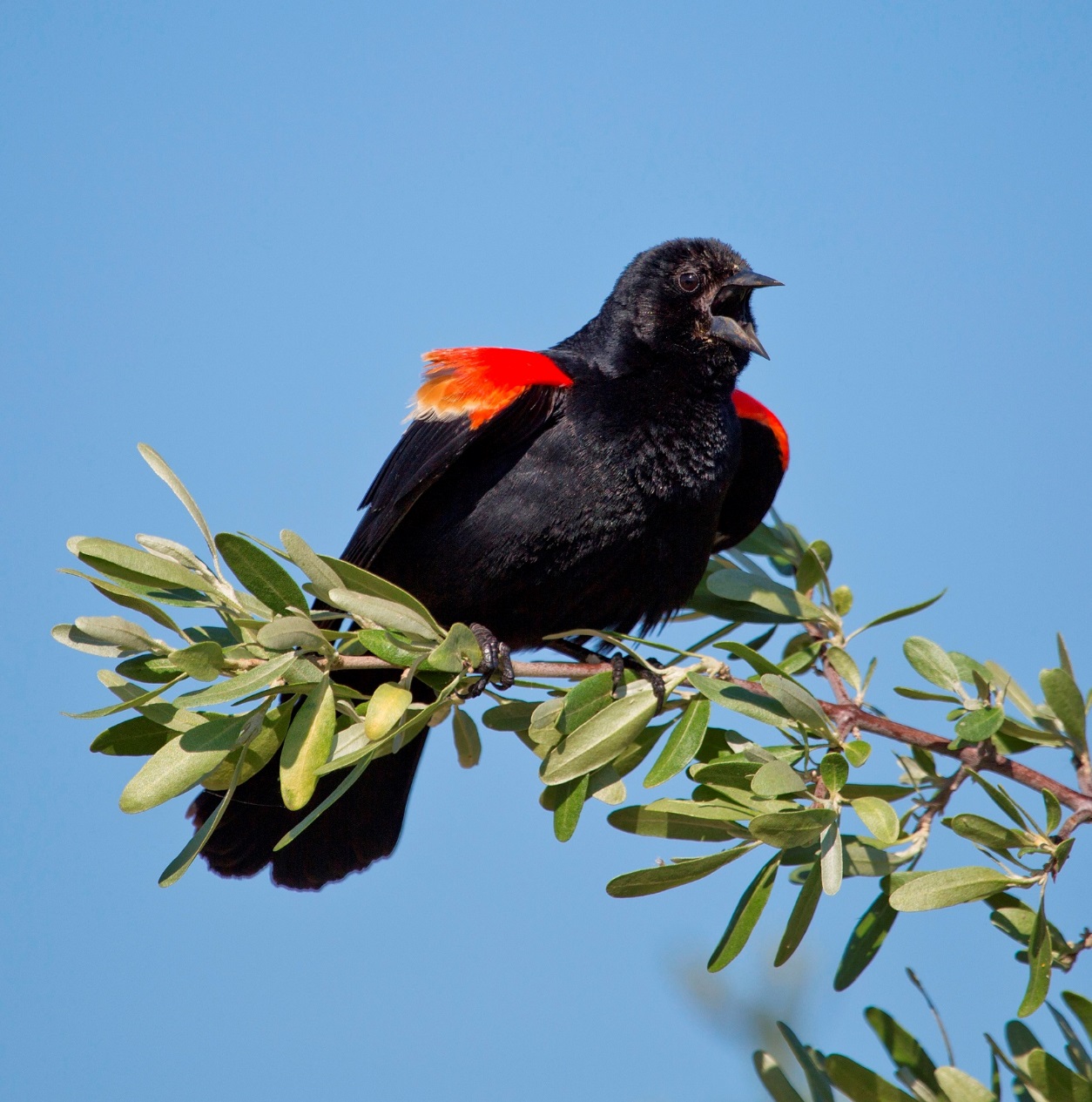 Carouge à épaulettes
Picture from Ducks Unlimited Canada.
[Speaker Notes: Réponse : Animalia]
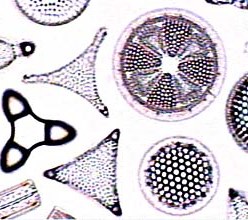 Diatomées
Picture from ucmp.berkeley.edu.
[Speaker Notes: Réponse : Protista]
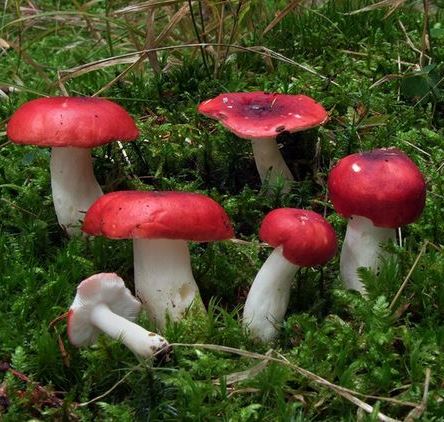 Russule émétique
Russula photo from tcpermaculture.com.
[Speaker Notes: Réponse : Fungi]
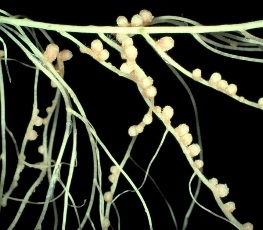 Bactérie rhizobium leguminosarum
Picture by Dr. Jeremy Burgess.
[Speaker Notes: Réponse : Monera]
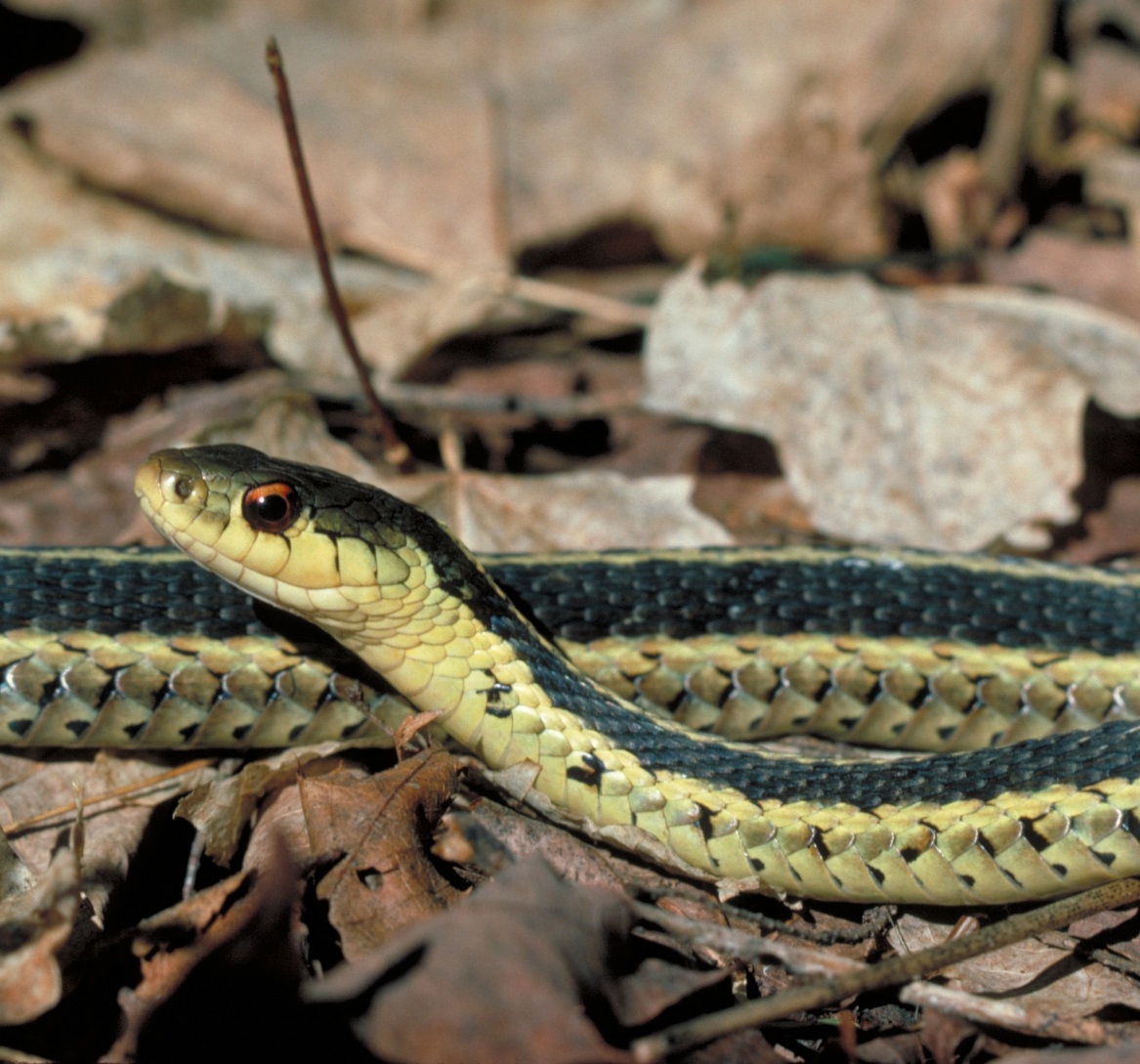 Couleuvre rayée
Picture from Ducks Unlimited Canada.
[Speaker Notes: Réponse : Animalia]
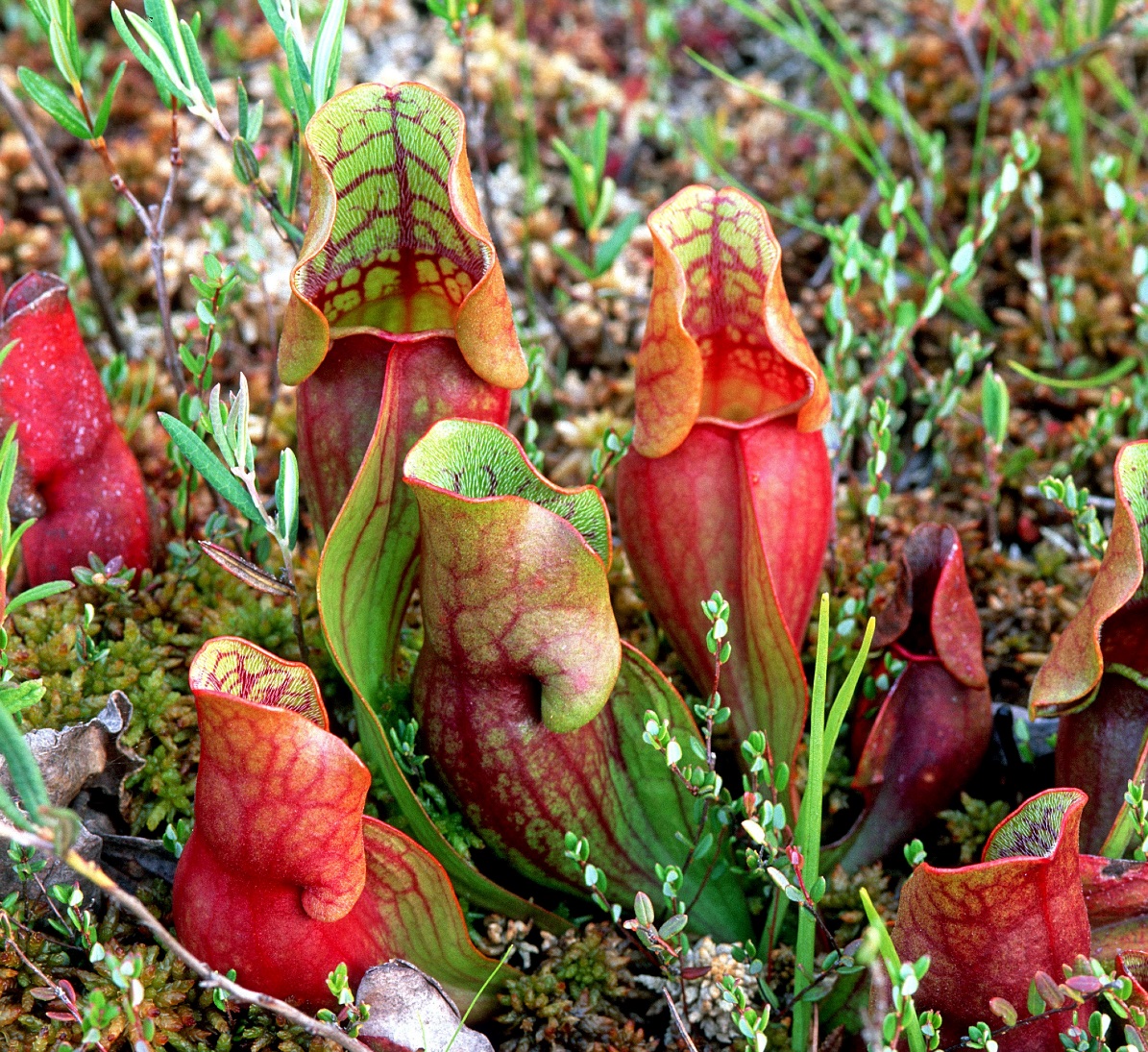 Sarracénie pourpre
Picture from Ducks Unlimited Canada.
[Speaker Notes: Réponse : Plantae]
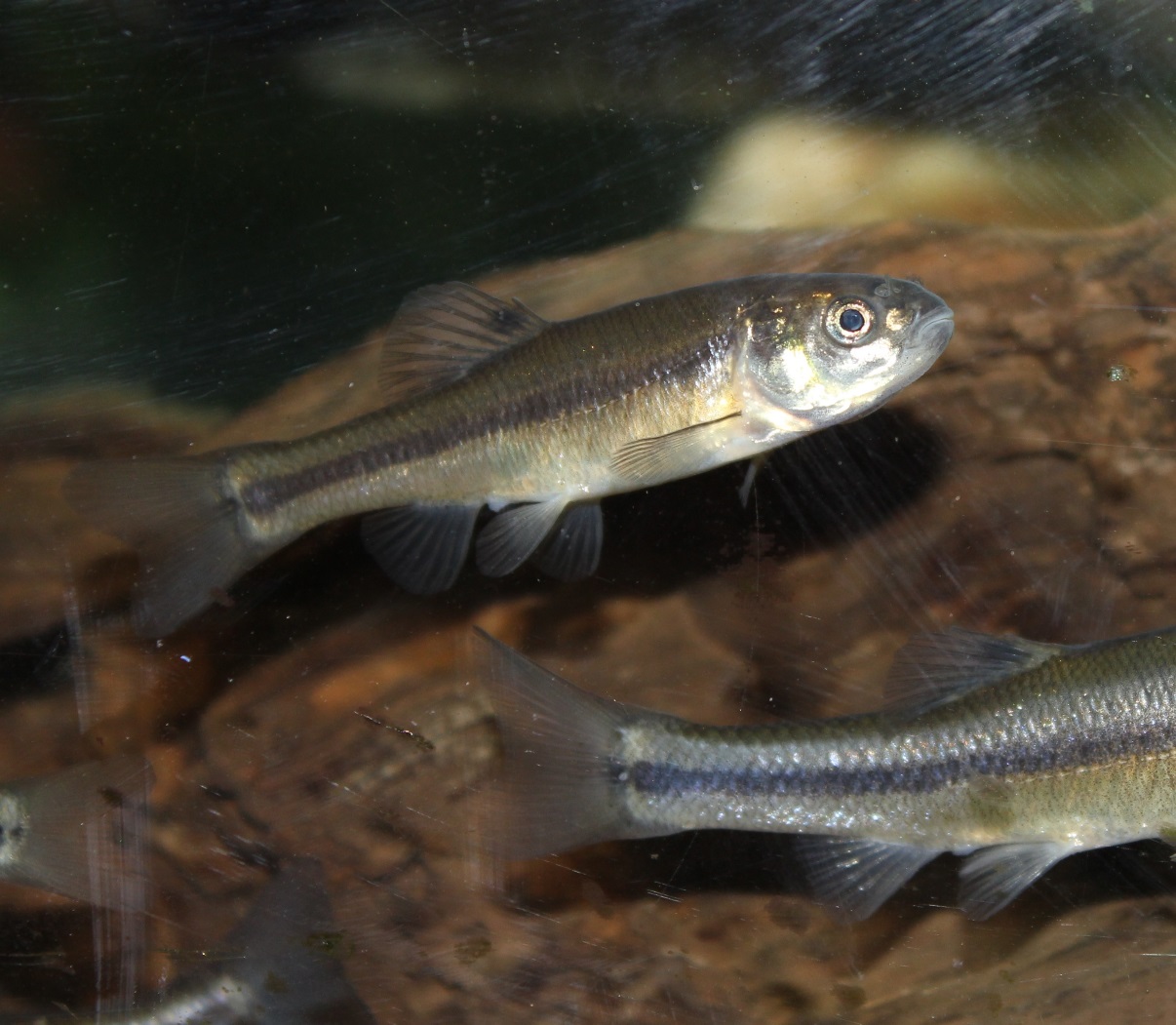 Tête-de-boule
Picture from Oak Hammock Marsh Interpretive Centre.
[Speaker Notes: Réponse : Animalia]
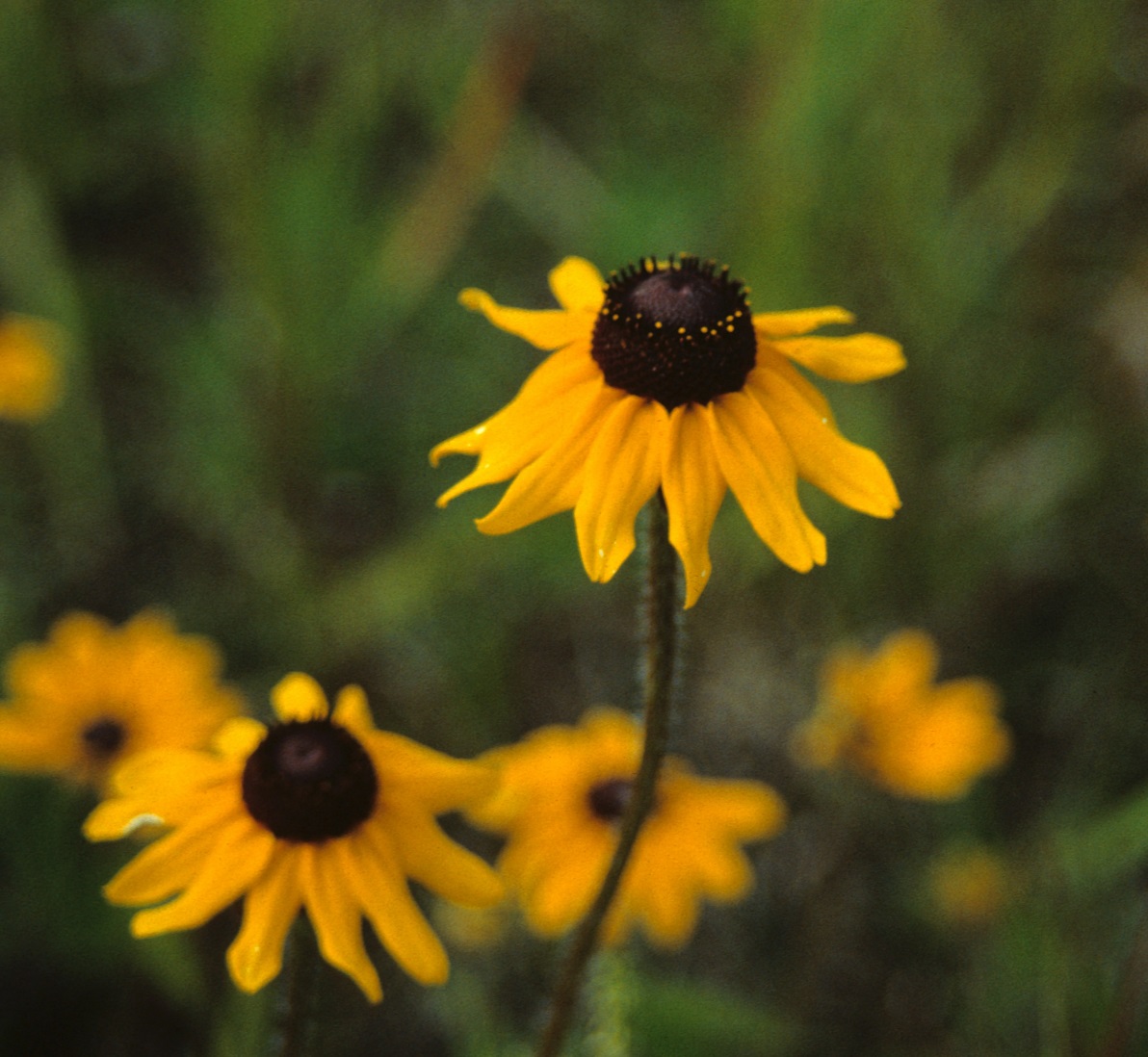 Rudbeckie hérissée
Picture from Ducks Unlimited Canada.
[Speaker Notes: Réponse : Plantae]
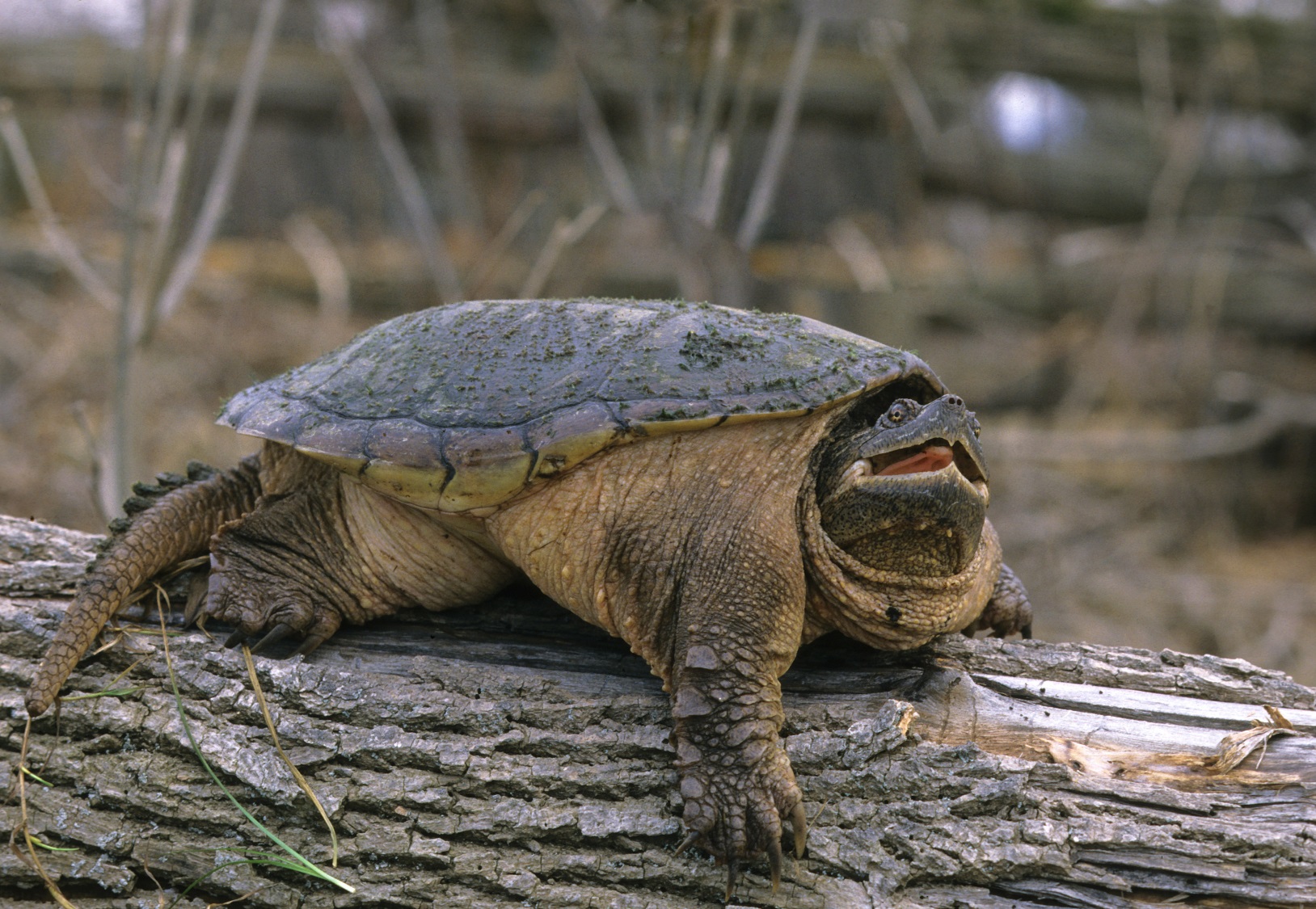 Tortue serpentine
Picture from Ducks Unlimited Canada.
[Speaker Notes: Réponse : Animalia]
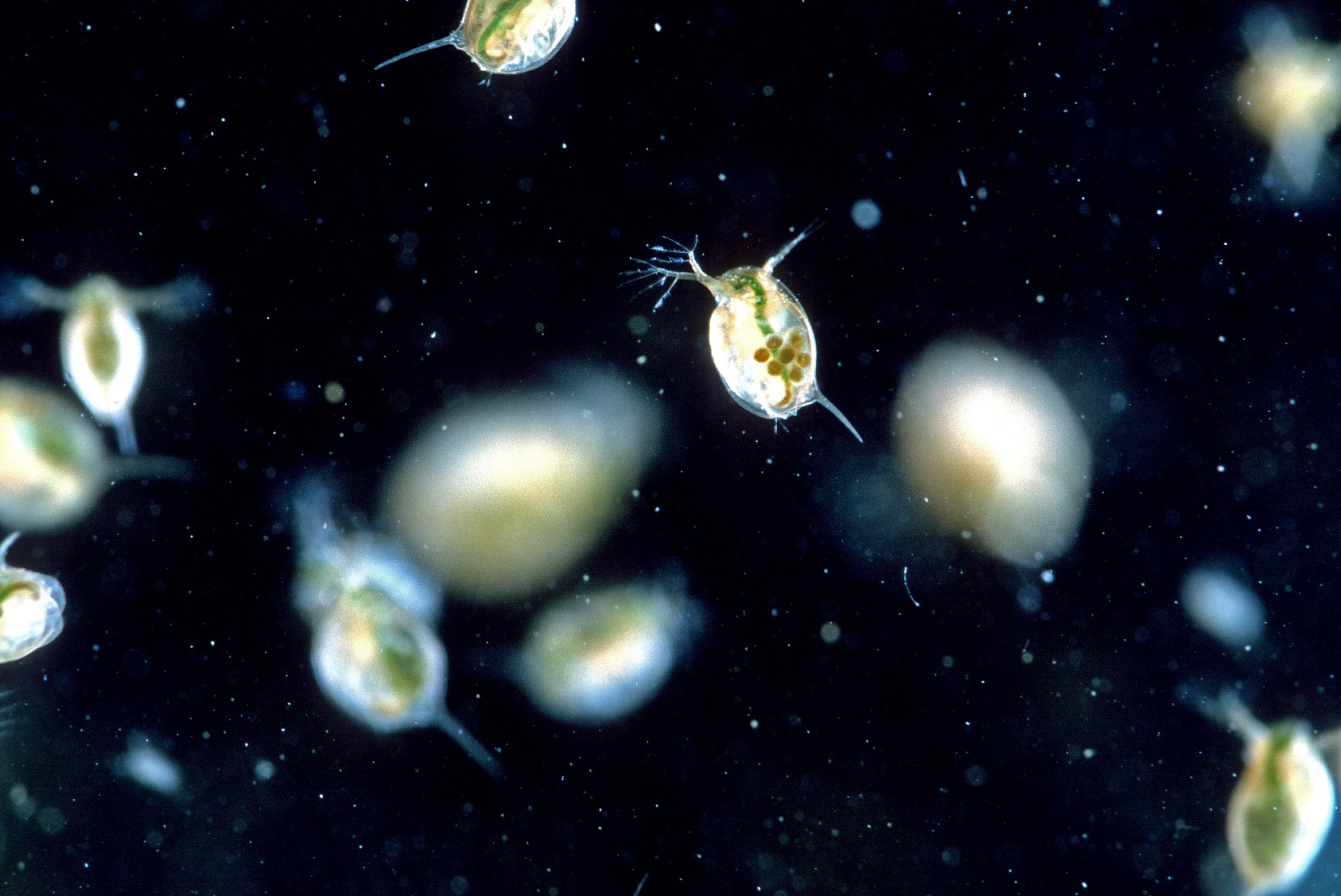 Daphnée
Picture from Ducks Unlimited Canada.
[Speaker Notes: Réponse : Animalia]
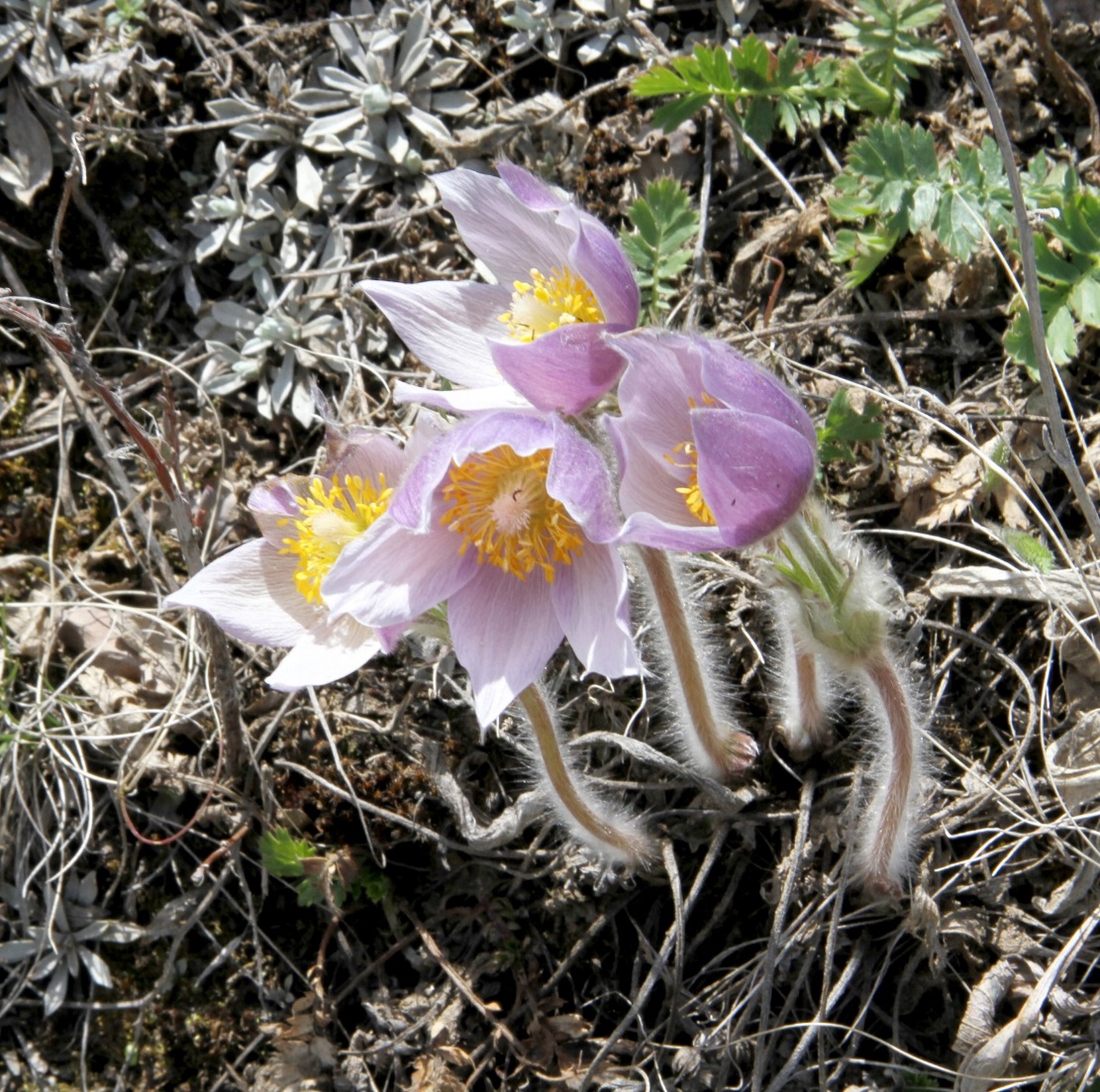 Crocus des prairies
Picture from Ducks Unlimited Canada.
[Speaker Notes: Réponse : Plantae]
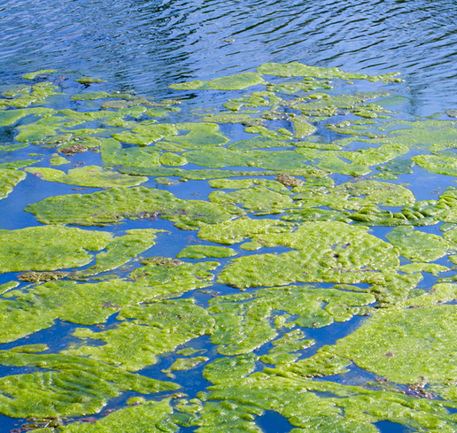 Algue bleue
Picture from thesudburystar.com
[Speaker Notes: Réponse : Protista]
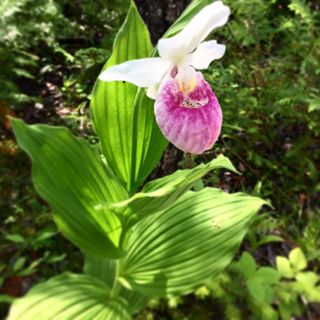 Cypripède royal
Picture by Barbara Bucheli..
[Speaker Notes: Réponse : Plantae]
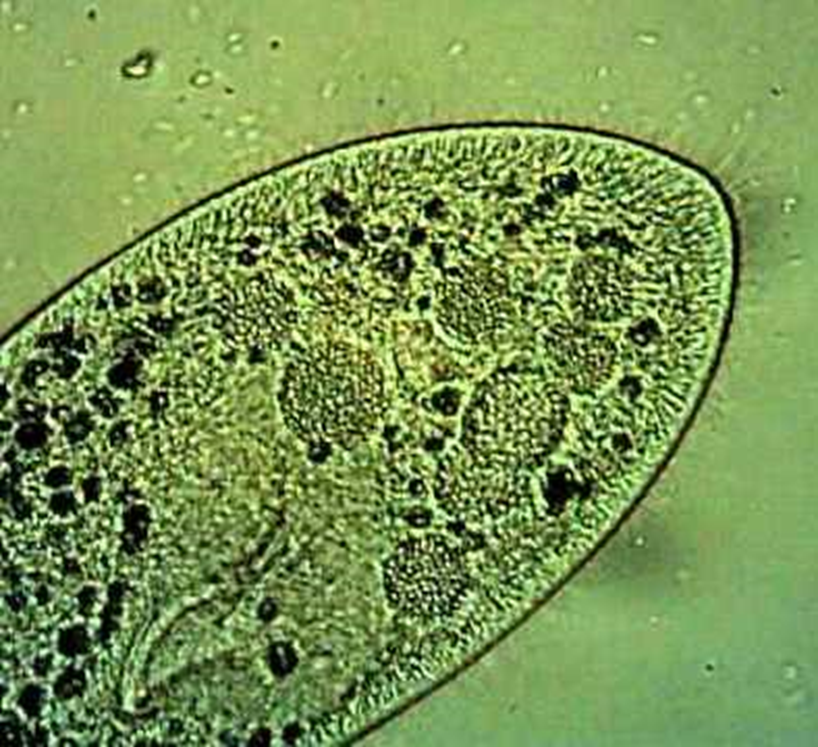 Cils de la paramécie - Protozoaires
Picture from youtube.com/channelUCC6In9V611vfs_yNC4SjRgQ.
[Speaker Notes: Réponse : Protista]
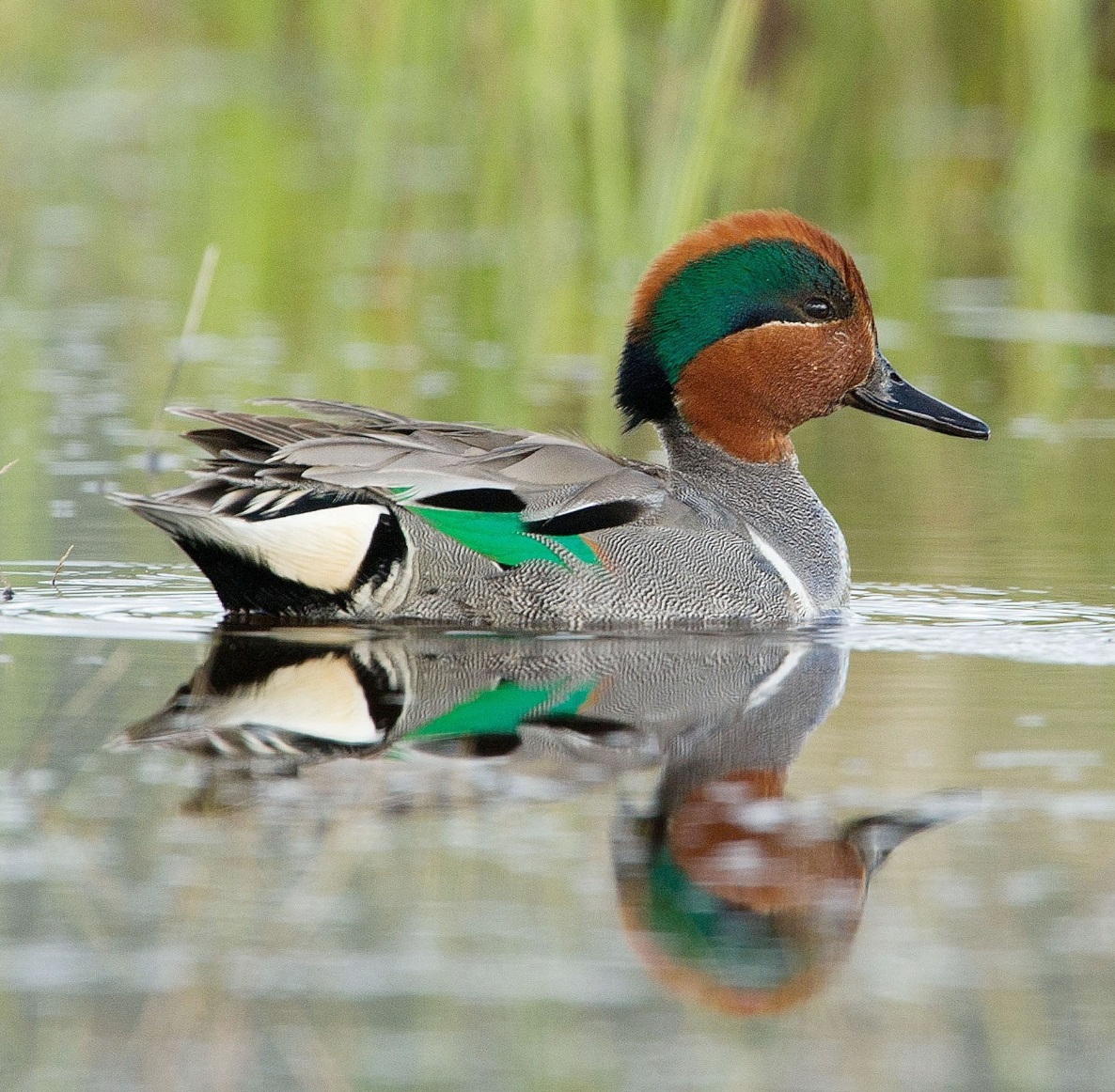 Sarcelle à ailes vertes
Picture from Ducks Unlimited Canada.
[Speaker Notes: Réponse : Animalia]
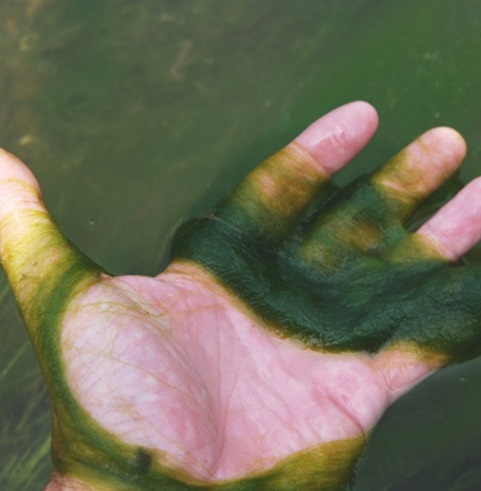 Algue verte
Picture from potomacriverkeepernetwork.org.
[Speaker Notes: Réponse : Protista]
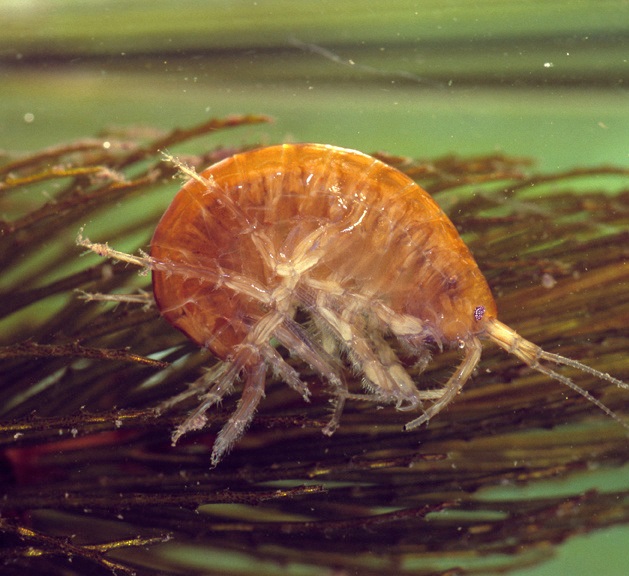 Crevette d’eau douce
Picture from Ducks Unlimited Canada.
[Speaker Notes: Réponse : Animalia]
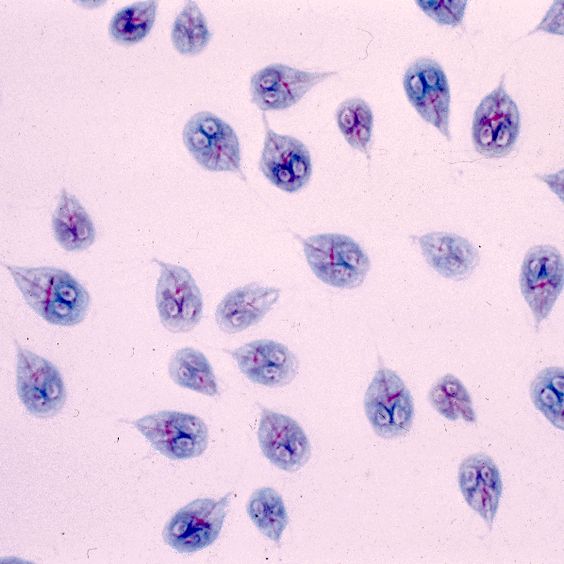 Giardias - Protozoaires
Picture from www.cdc.gov.
[Speaker Notes: Réponse : Protista]
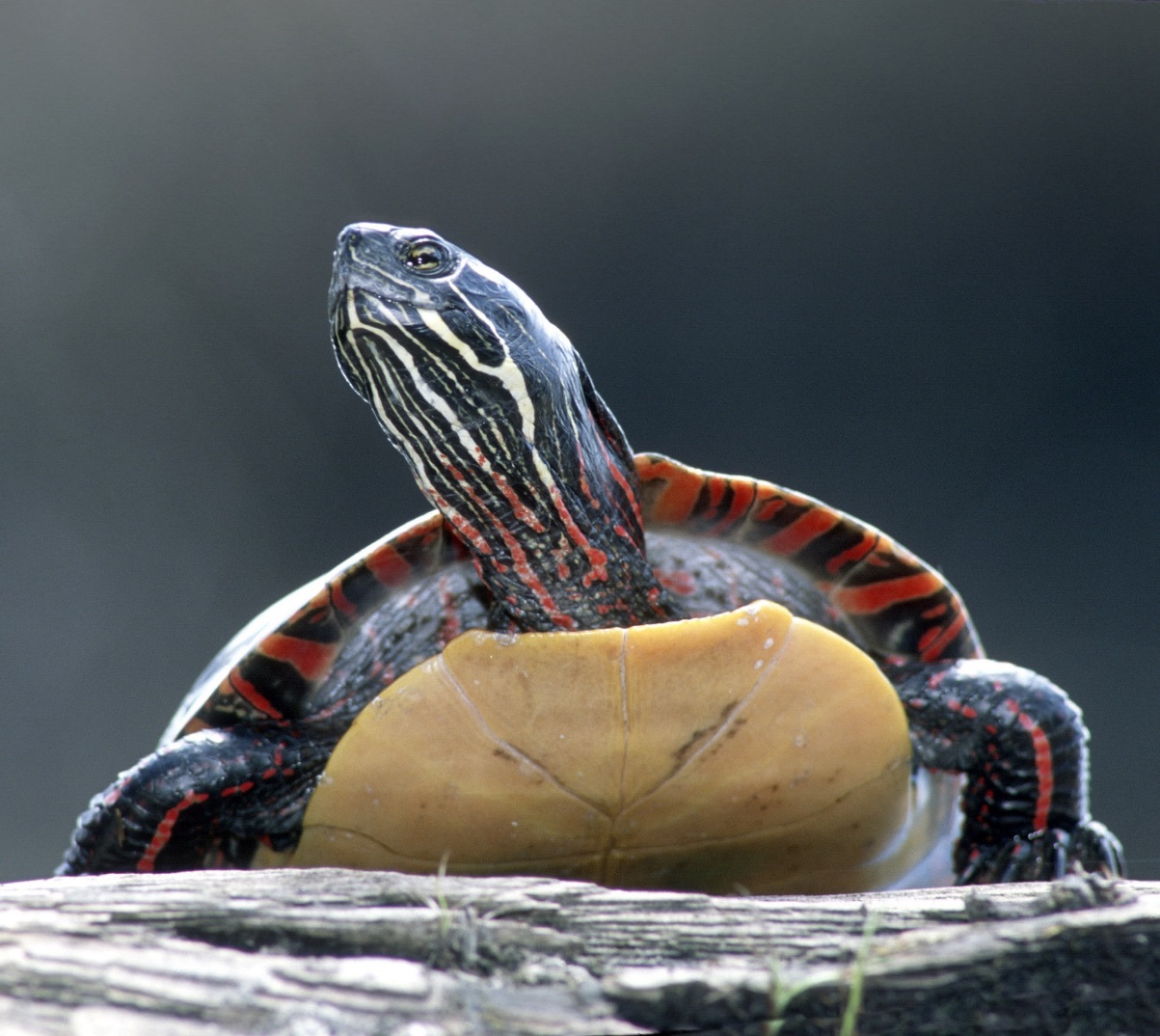 Tortue peinte
Picture from Ducks Unlimited Canada.
[Speaker Notes: Réponse : Animalia]
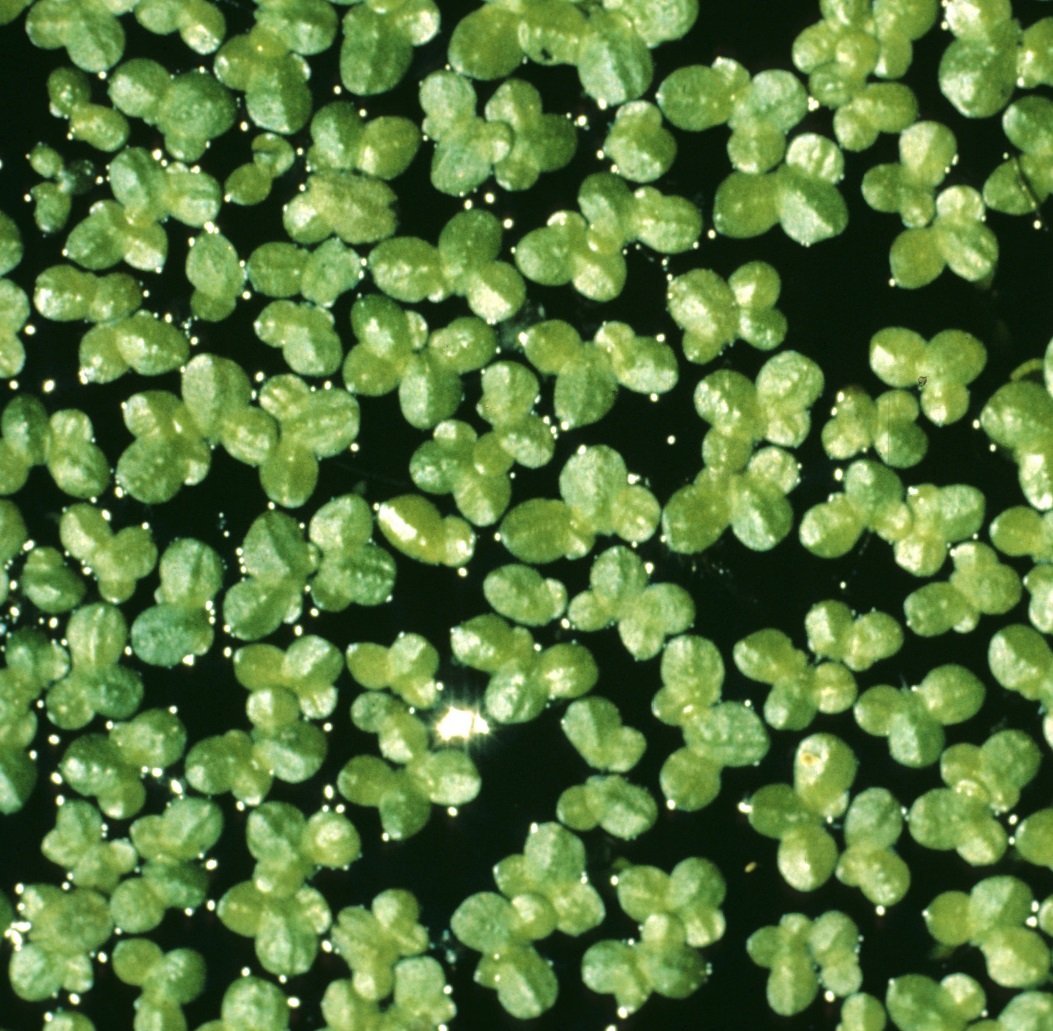 Lentille d’eau
Picture from Ducks Unlimited Canada.
[Speaker Notes: Réponse : Plantae]
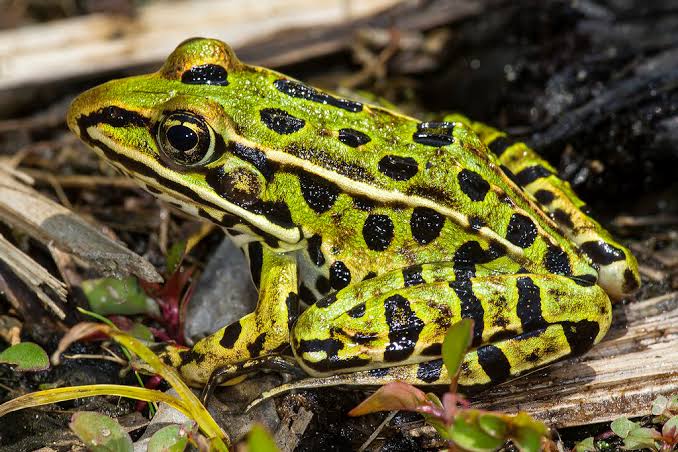 Grenouille léopard
Picture from Alan W. Wells.
[Speaker Notes: Réponse : Animalia]
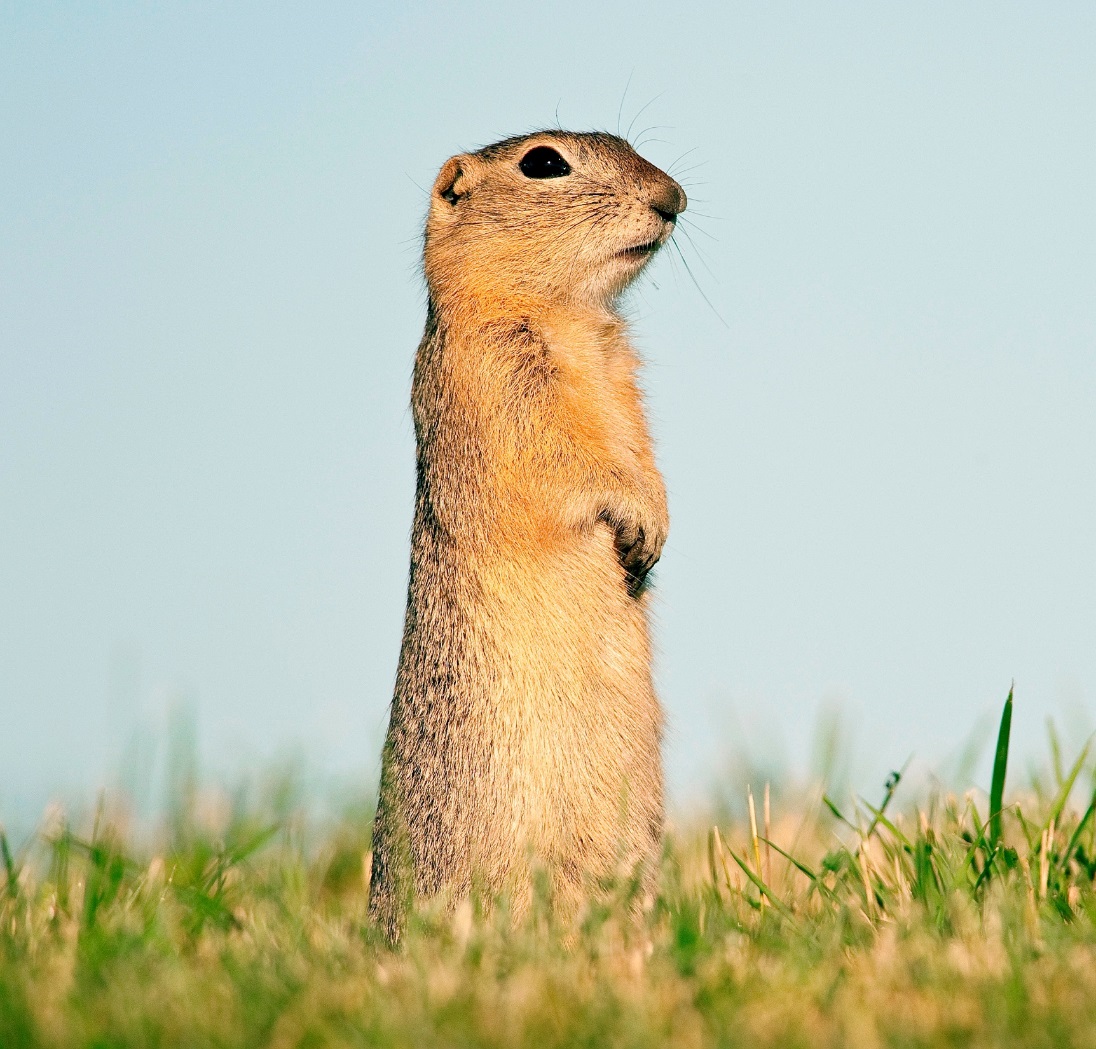 Spermophile de Richardson
Picture from Ducks Unlimited Canada.
[Speaker Notes: Réponse : Animalia]
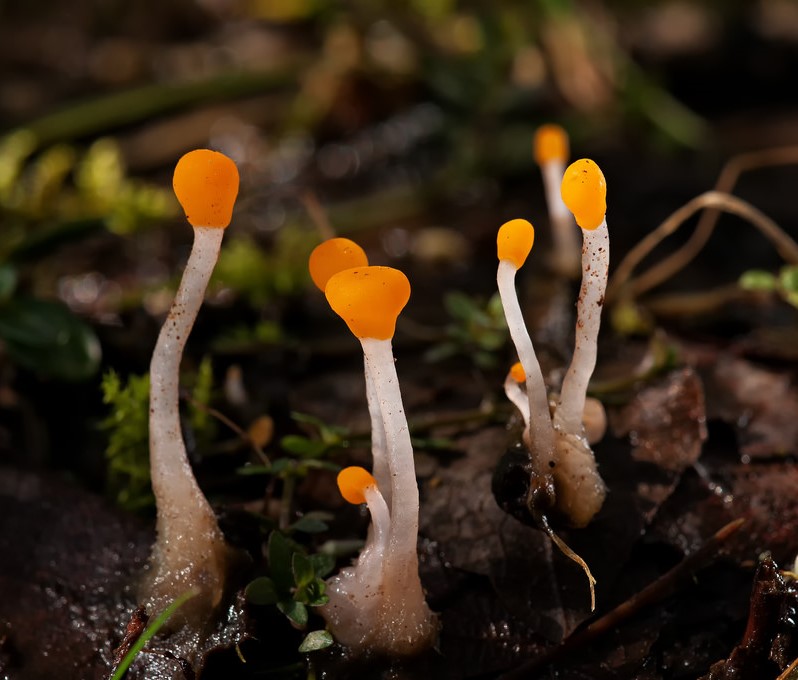 Mitrule des marais
Beacon photo by Les Coe, picssr.com.
[Speaker Notes: Réponse : Fungi]
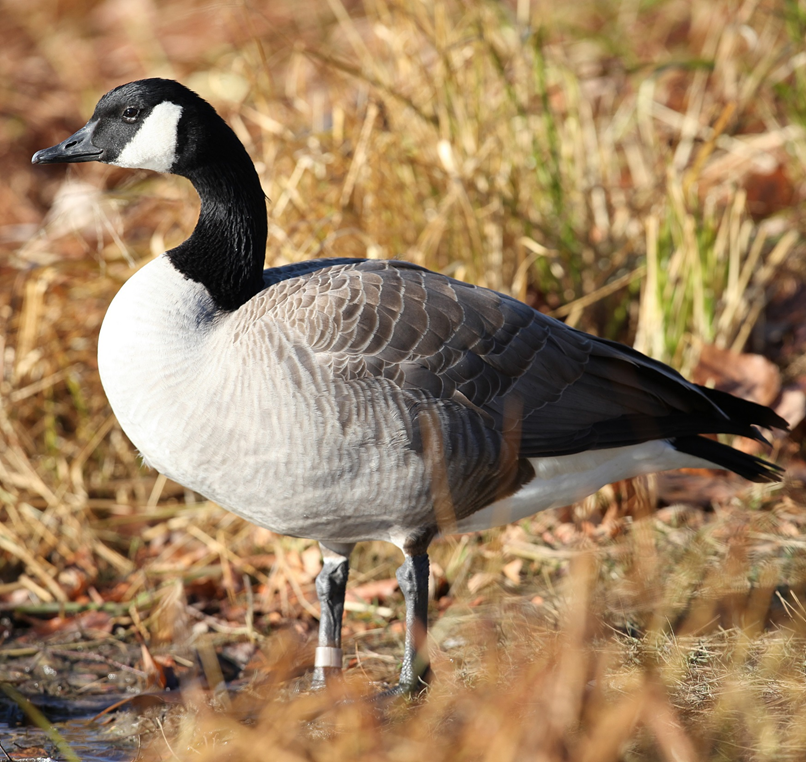 Bernache du Canada
Picture from Ducks Unlimited Canada.
[Speaker Notes: Réponse : Animalia]
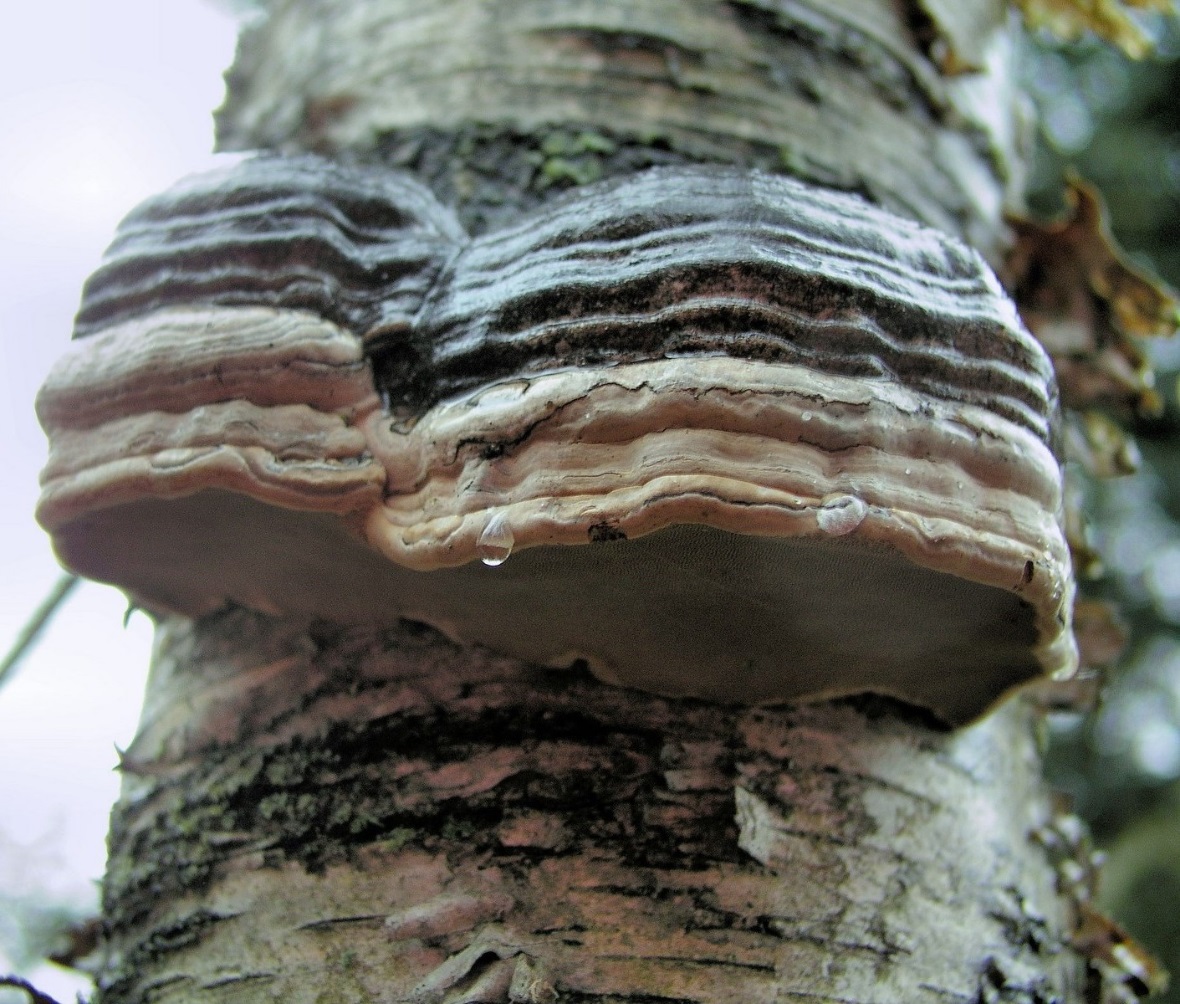 Amadouvier
Conk photo from medicalmushrooms.net.
[Speaker Notes: Réponse : Fungi]
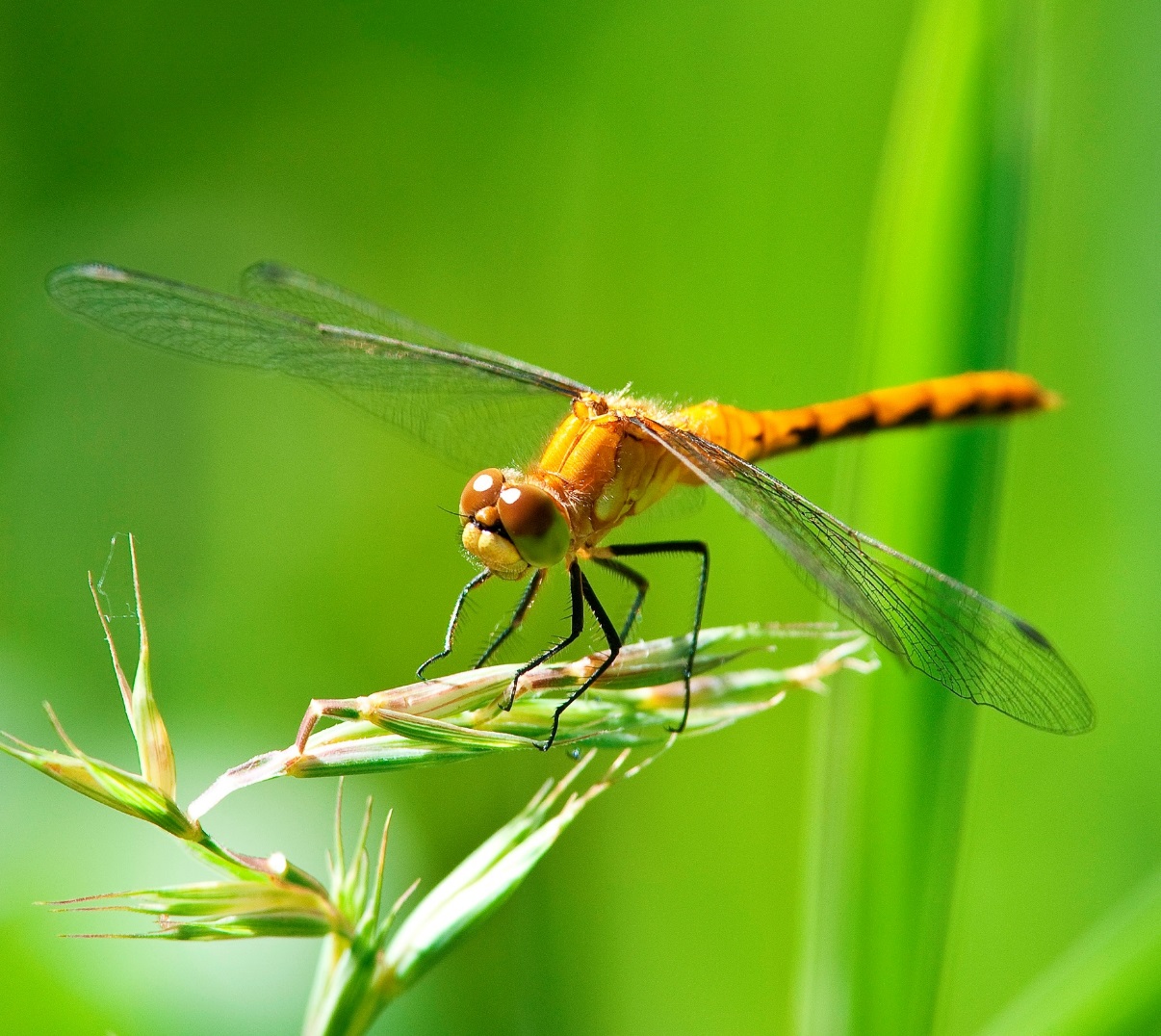 Libellule - sympétrum
Picture from Ducks Unlimited Canada.
[Speaker Notes: Réponse : Animalia]
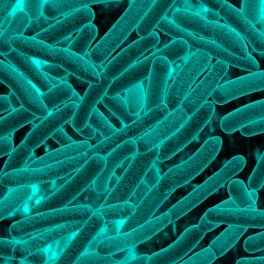 Méthanogènes - Archaebactéries
Picture by biology.tutorvista.com.
[Speaker Notes: Réponse : Monera]
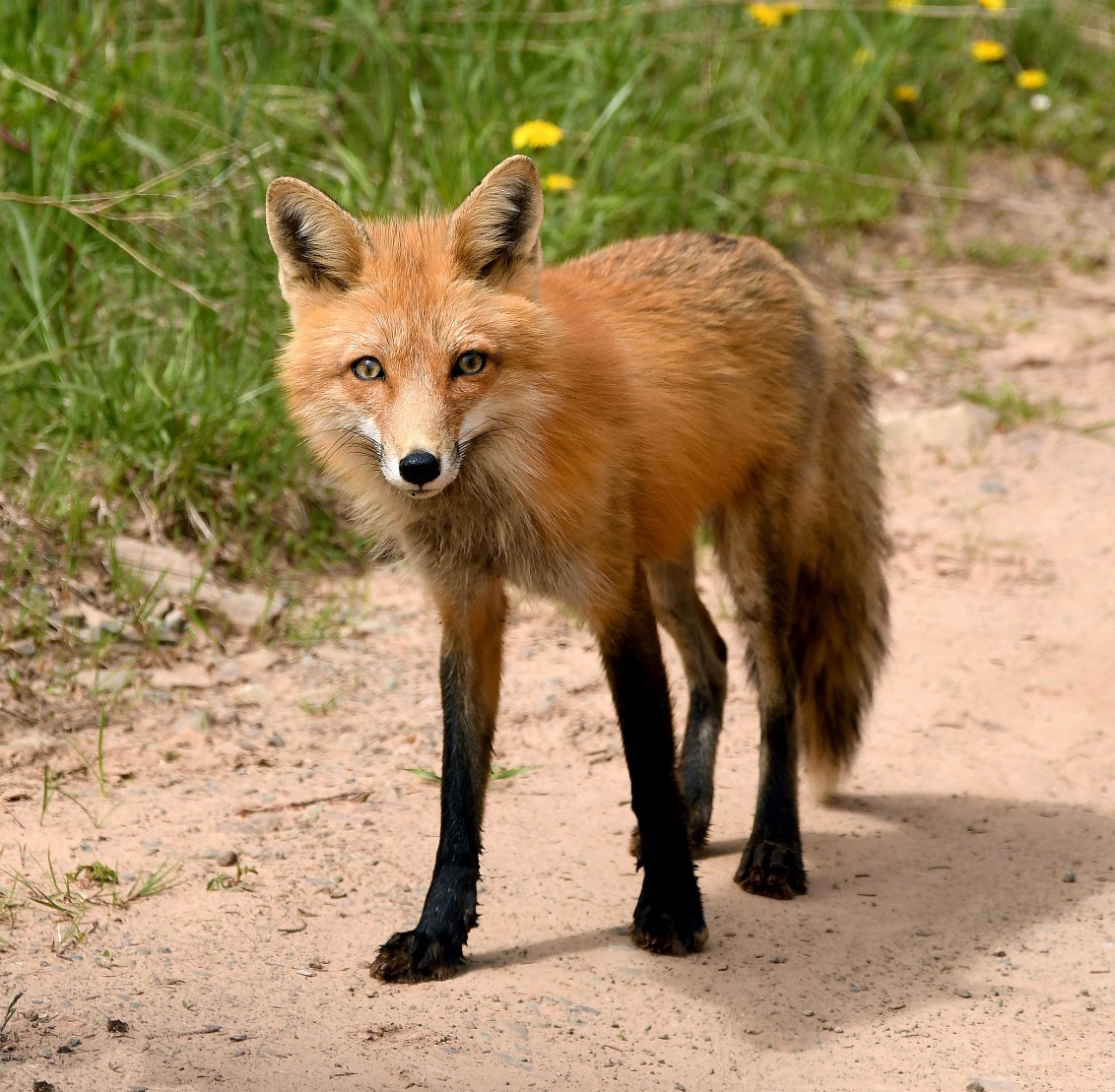 Renard roux
Picture from Ducks Unlimited Canada.
[Speaker Notes: Réponse : Animalia]
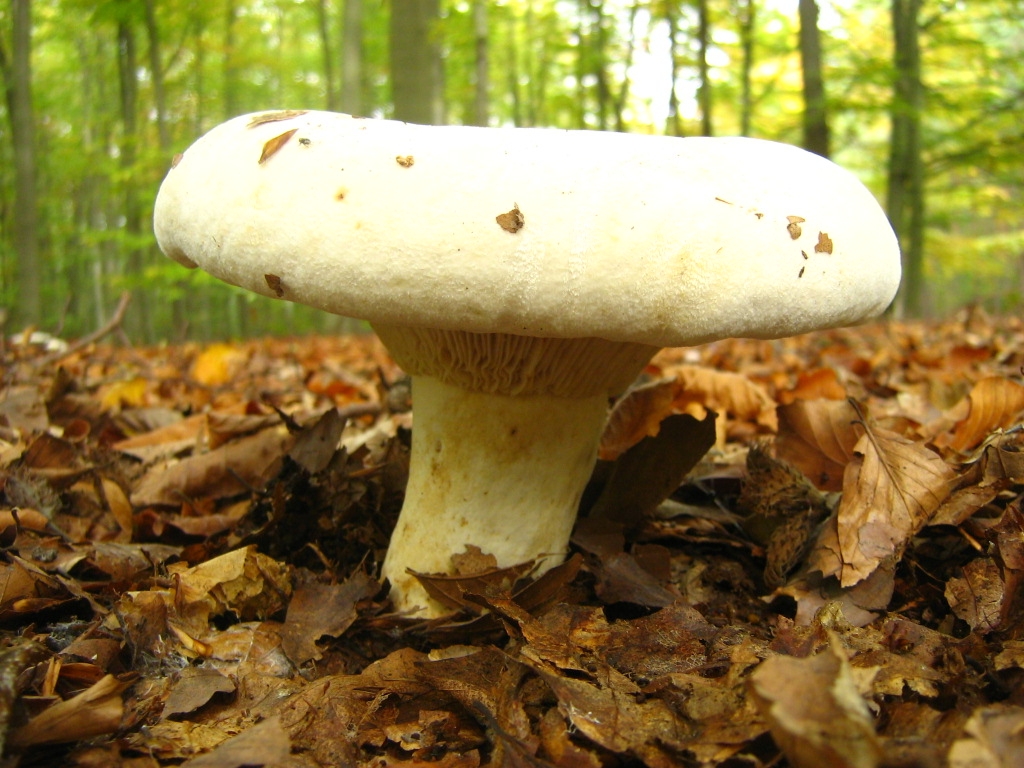 Lactaire velouté
Photo from Wikipedia.
[Speaker Notes: Réponse : Fungi]
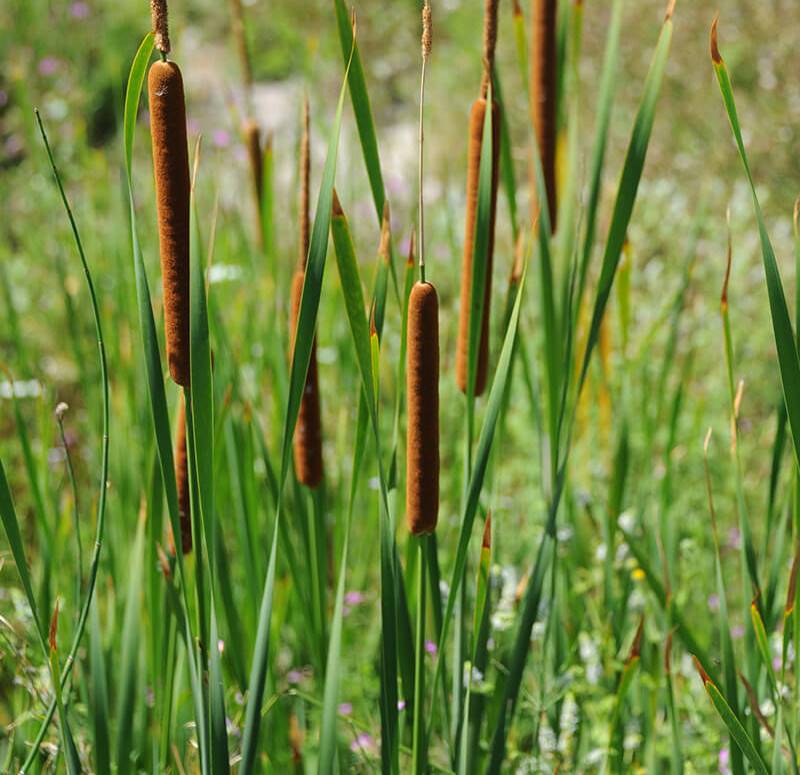 Quenouille à feuilles étroites
Picture from sandiegozoo.org/animals/cattail.
[Speaker Notes: Réponse : Plantae]
Le bingo des règnesRéponses
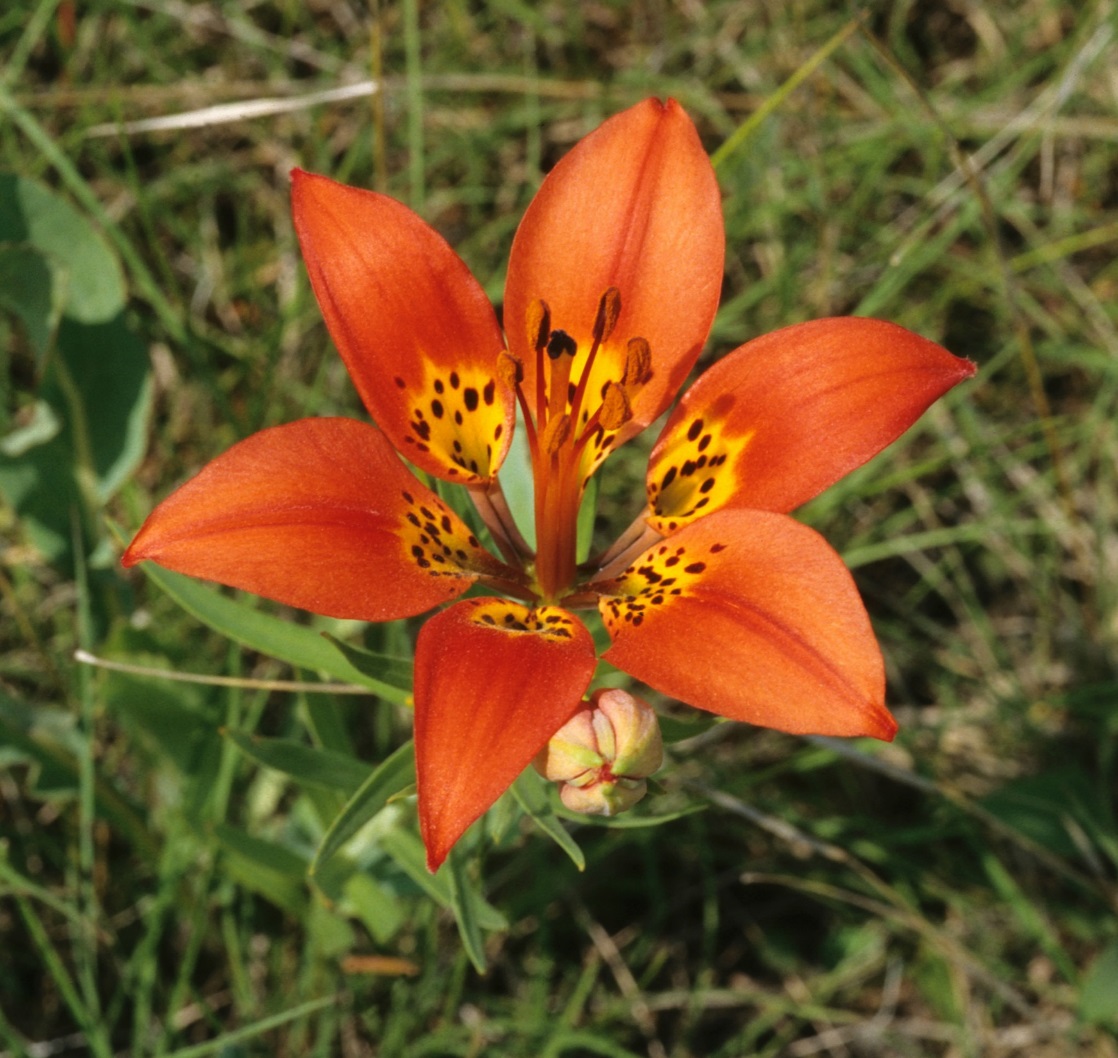 - Plantae
Lys des prairies
Picture from Ducks Unlimited Canada.
[Speaker Notes: Réponse : Plantae]
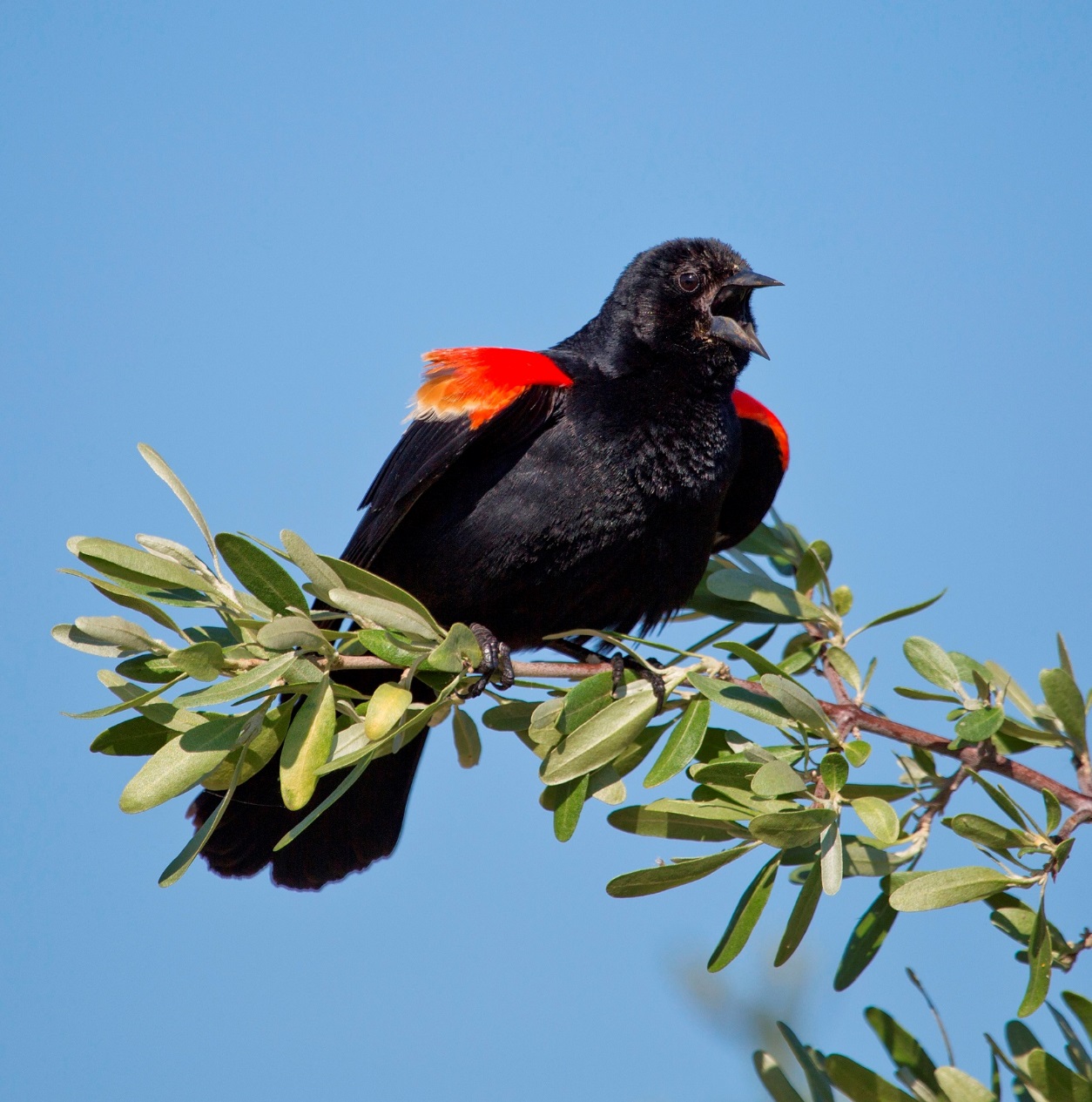 - Animalia
Carouge à épaulettes
Picture from Ducks Unlimited Canada.
[Speaker Notes: Réponse : Animalia]
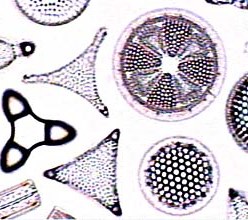 - Protista
Diatomées
Picture from ucmp.berkeley.edu.
[Speaker Notes: Réponse : Protista]
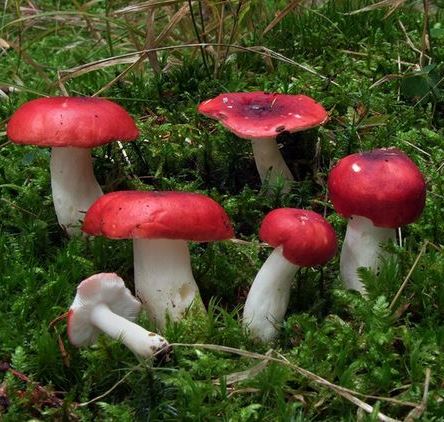 - Fungi
Russule émétique
Russula photo from tcpermaculture.com.
[Speaker Notes: Réponse : Fungi]
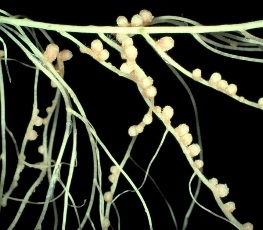 - Monera
Bactérie rhizobium leguminosarum
Picture by Dr. Jeremy Burgess.
[Speaker Notes: Réponse : Monera]
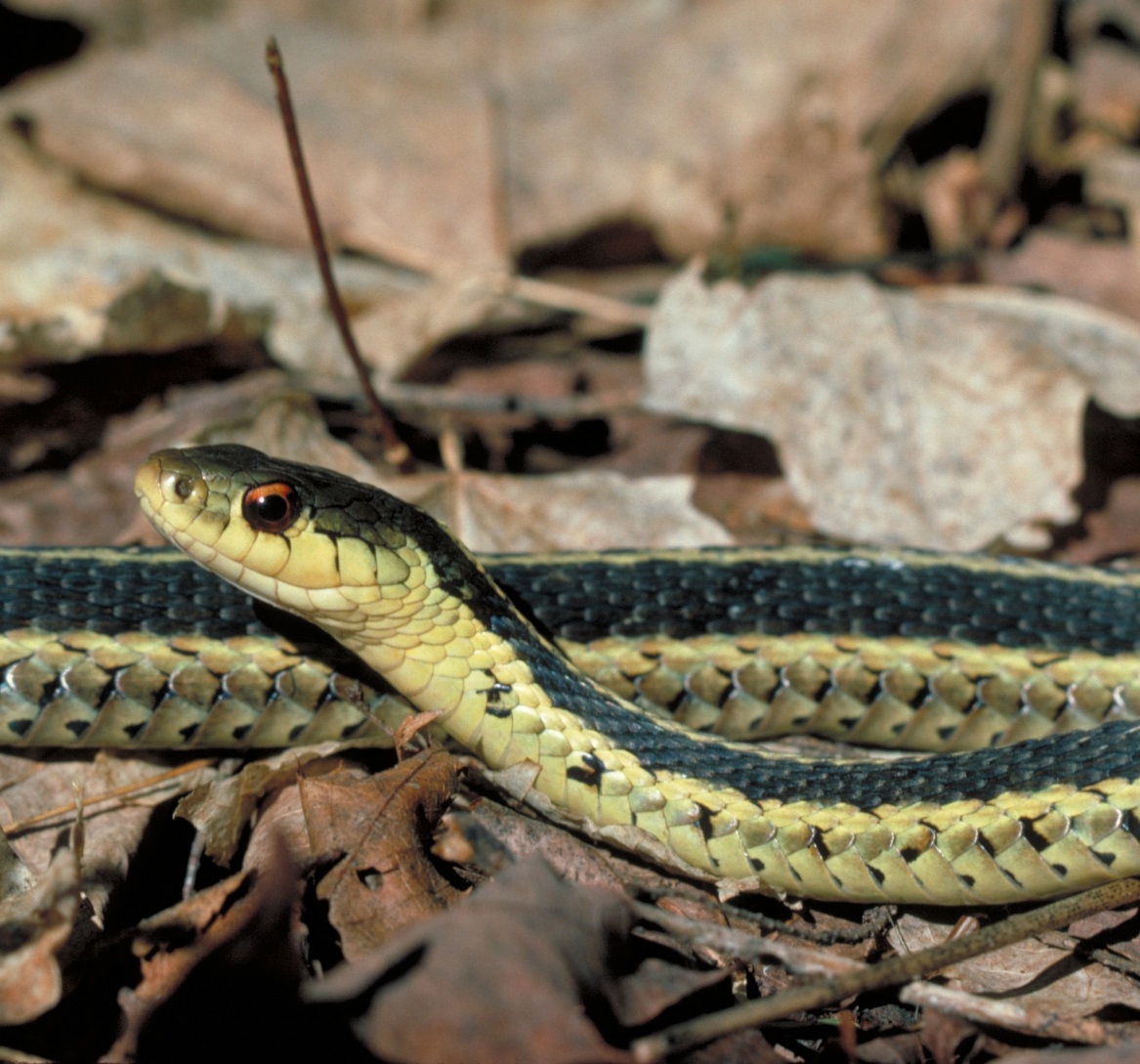 - Animalia
Couleuvre rayée
Picture from Ducks Unlimited Canada.
[Speaker Notes: Réponse : Animalia]
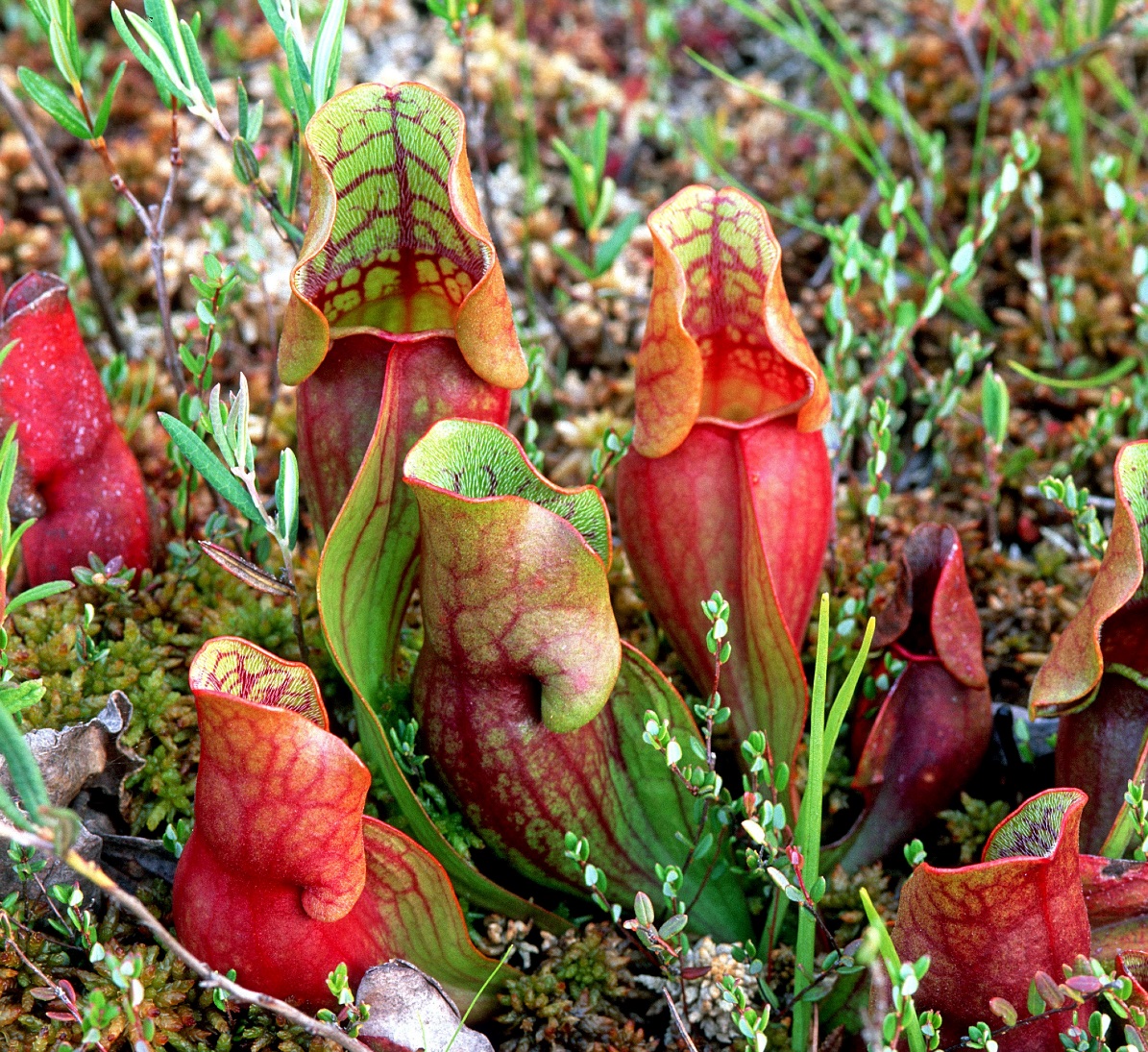 - Plantae
Sarracénie pourpre
Picture from Ducks Unlimited Canada.
[Speaker Notes: Réponse : Plantae]
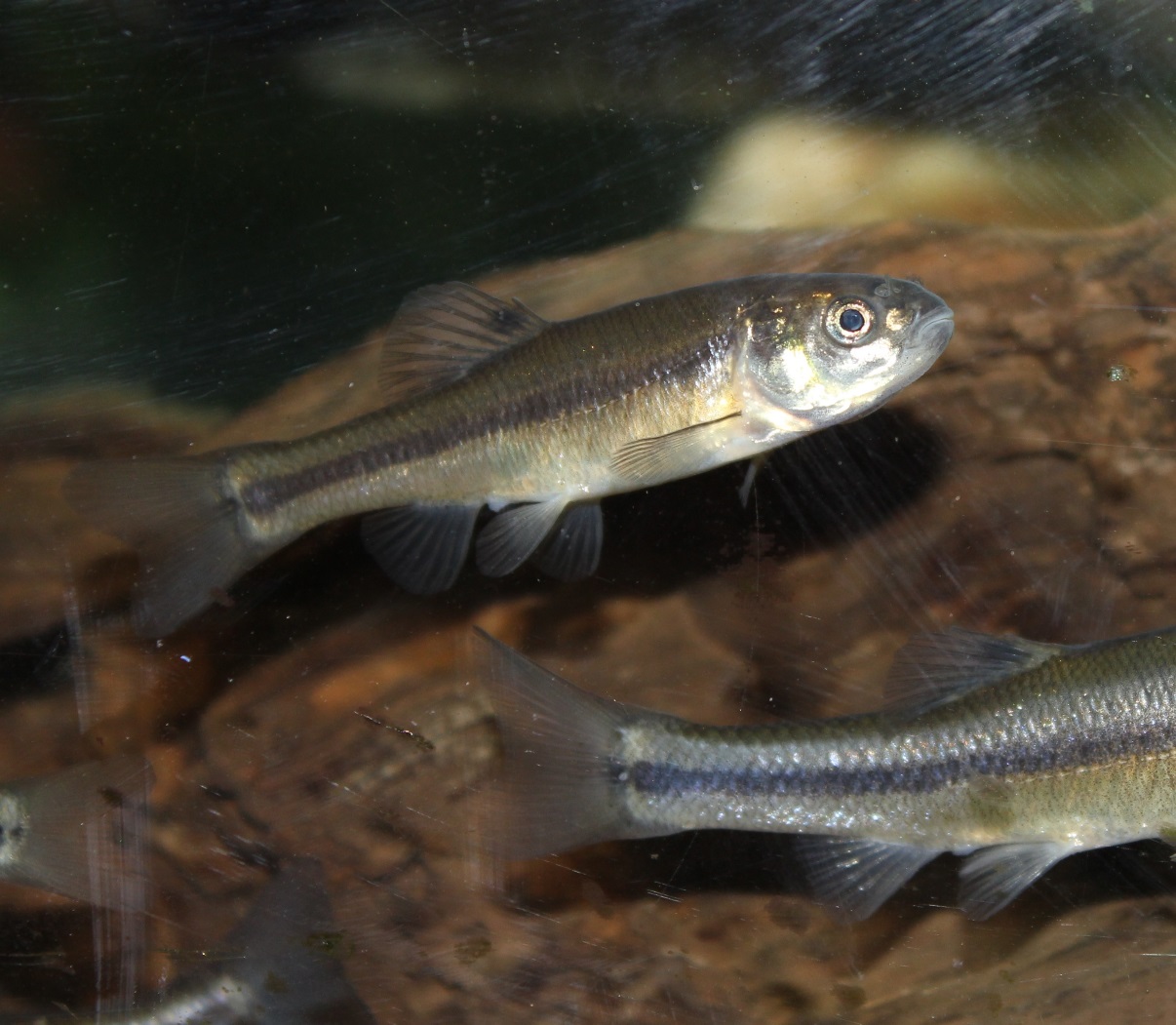 - Animalia
Tête-de-boule
Picture from Oak Hammock Marsh Interpretive Centre.
[Speaker Notes: Réponse : Animalia]
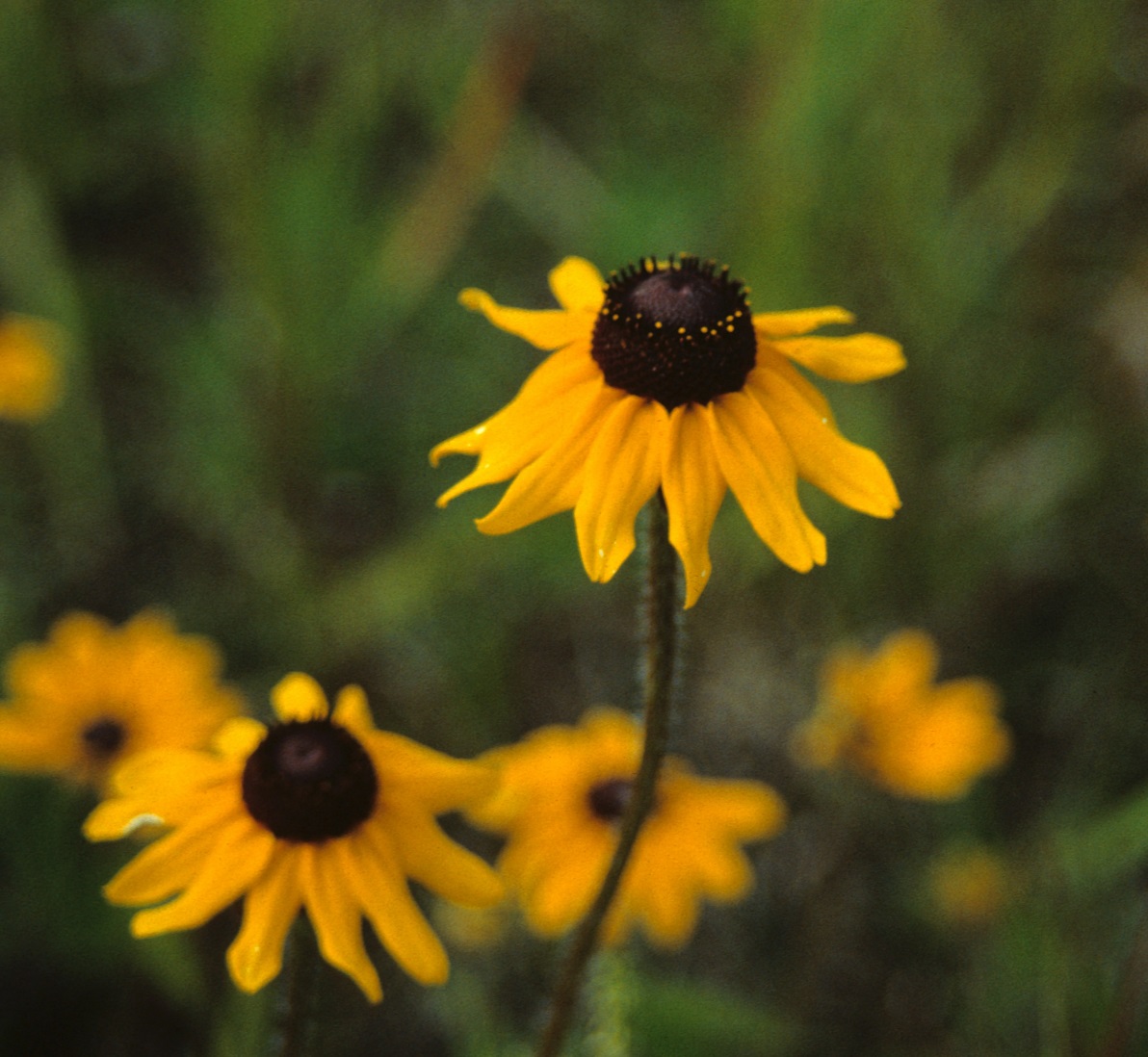 - Plantae
Rudbeckie hérissée
Picture from Ducks Unlimited Canada.
[Speaker Notes: Réponse : Plantae]
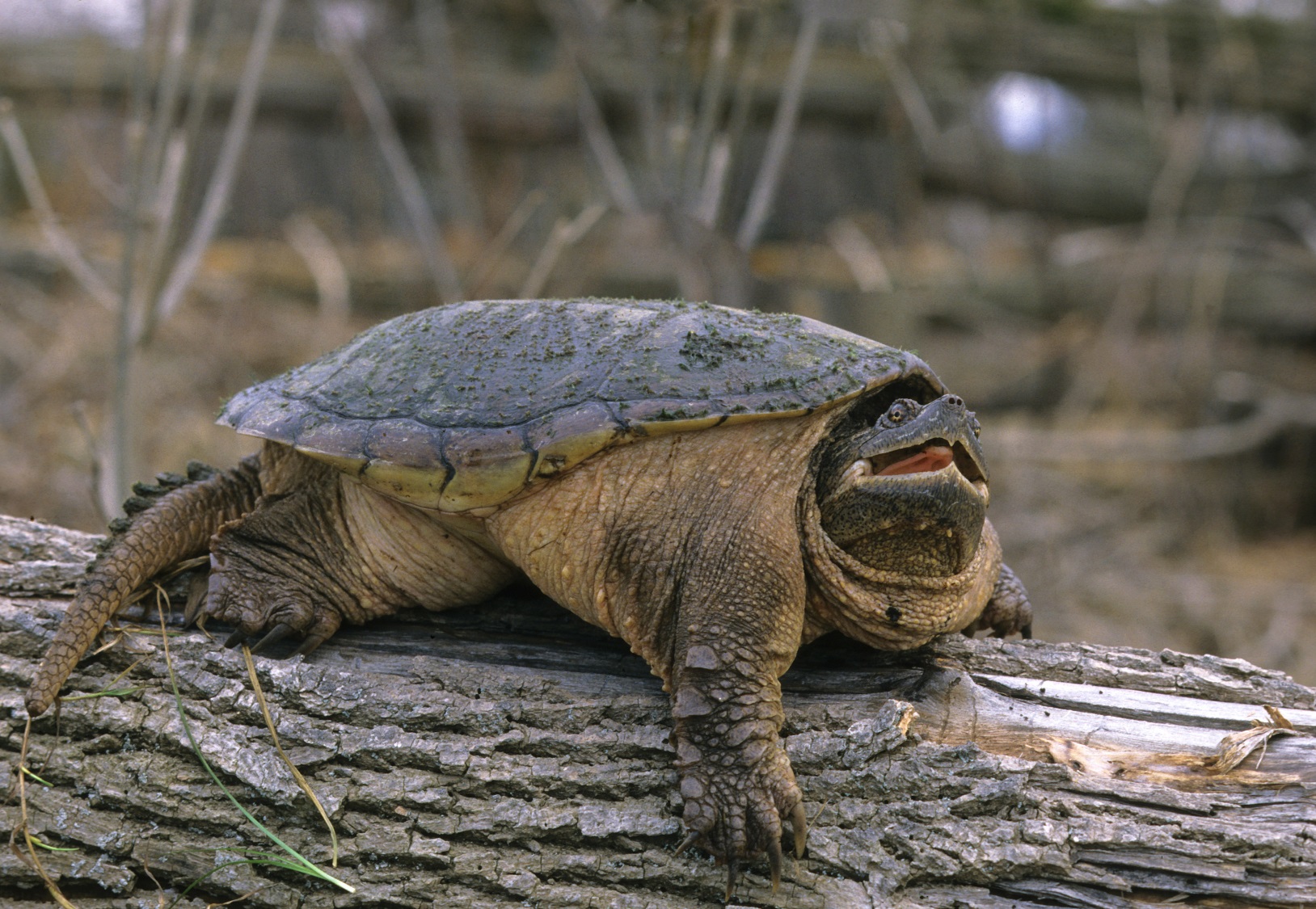 - Animalia
Tortue serpentine
Picture from Ducks Unlimited Canada.
[Speaker Notes: Réponse : Animalia]
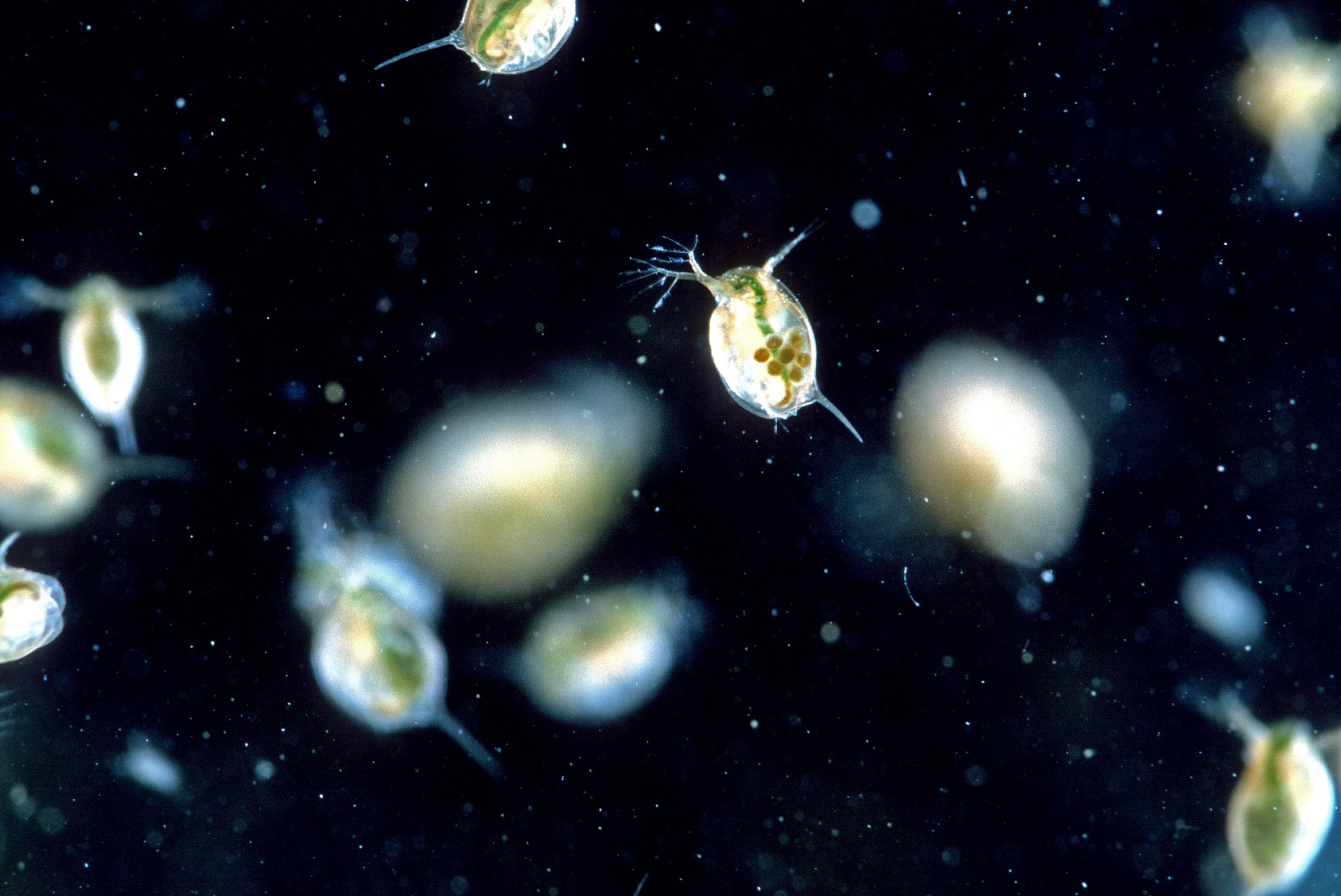 - Animalia
Daphnée
Picture from Ducks Unlimited Canada.
[Speaker Notes: Réponse : Animalia]
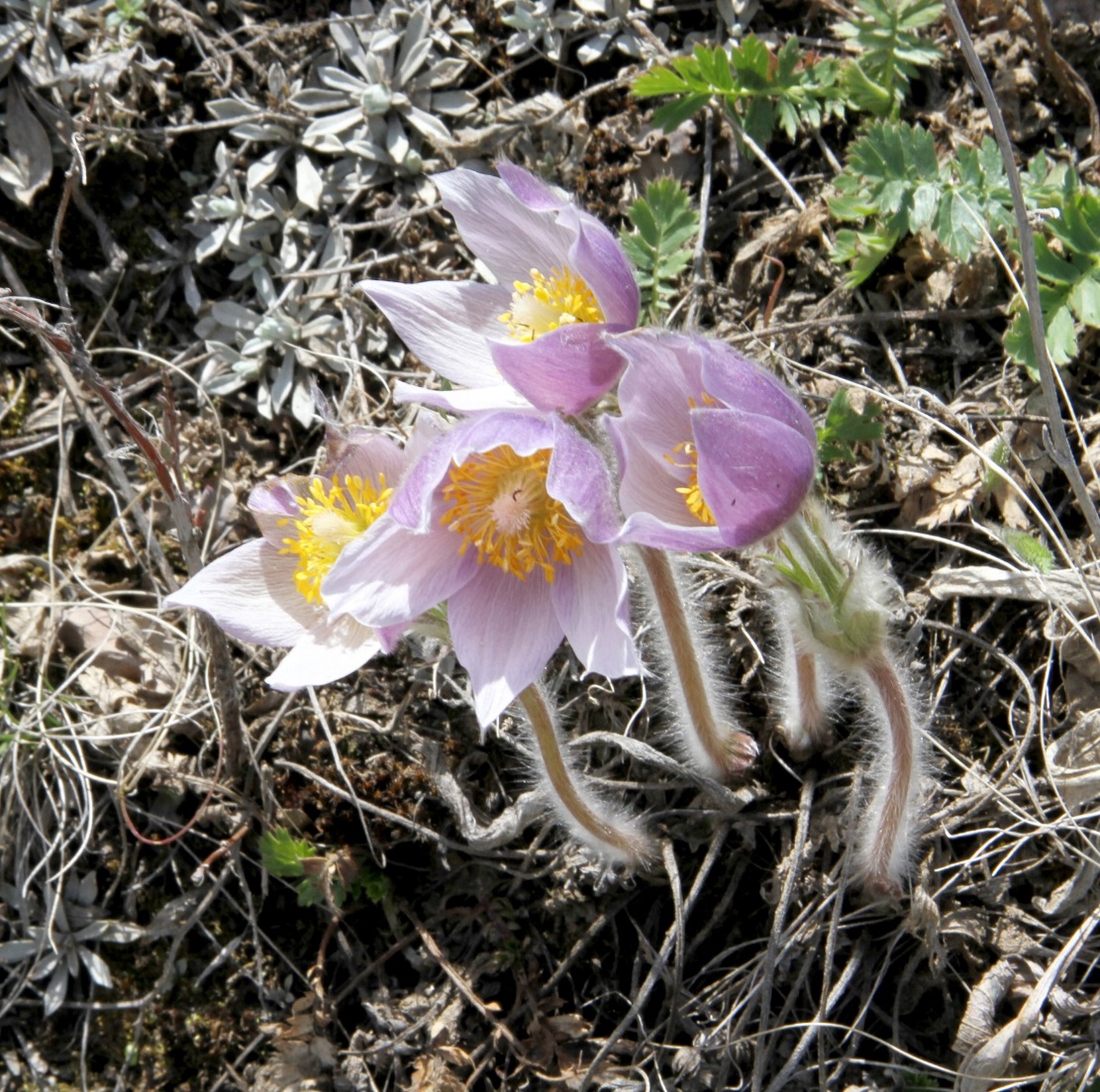 - Plantae
Crocus des prairies
Picture from Ducks Unlimited Canada.
[Speaker Notes: Réponse : Plantae]
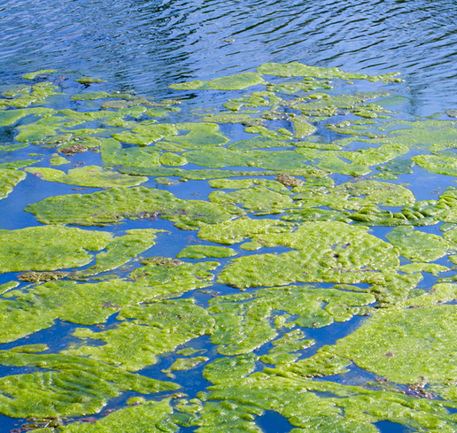 - Protista
Algue bleue
Picture from thesudburystar.com
[Speaker Notes: Réponse : Protista]
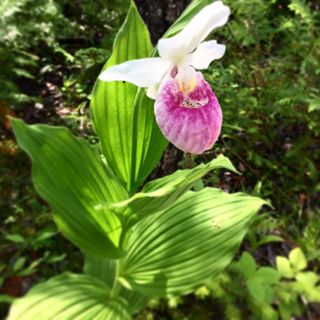 - Plantae
Cypripède royal
Picture by Barbara Bucheli..
[Speaker Notes: Réponse : Plantae]
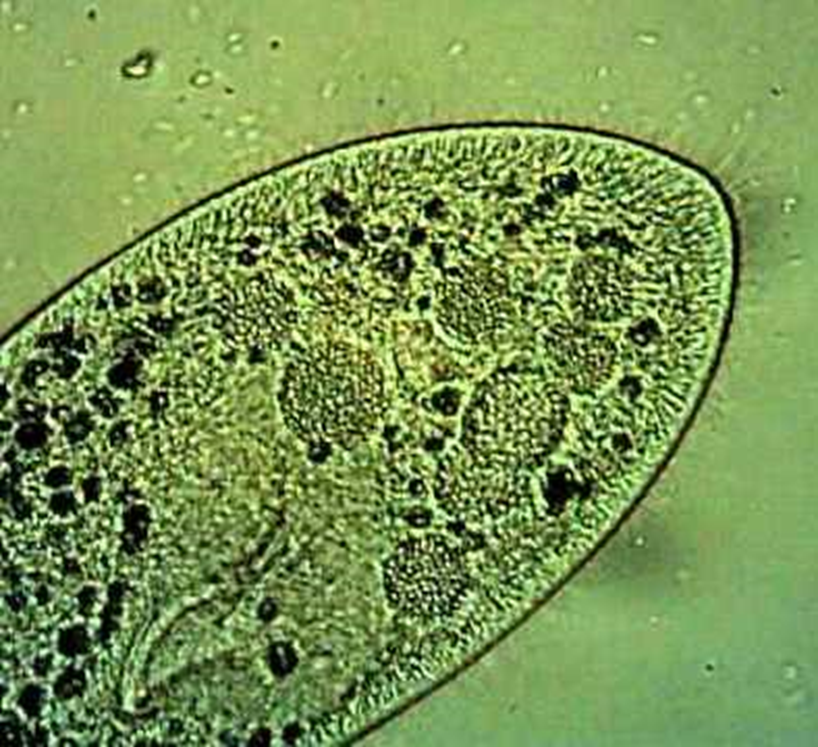 - Protista
Cils de la paramécie - Protozoaires
Picture from youtube.com/channelUCC6In9V611vfs_yNC4SjRgQ.
[Speaker Notes: Réponse : Protista]
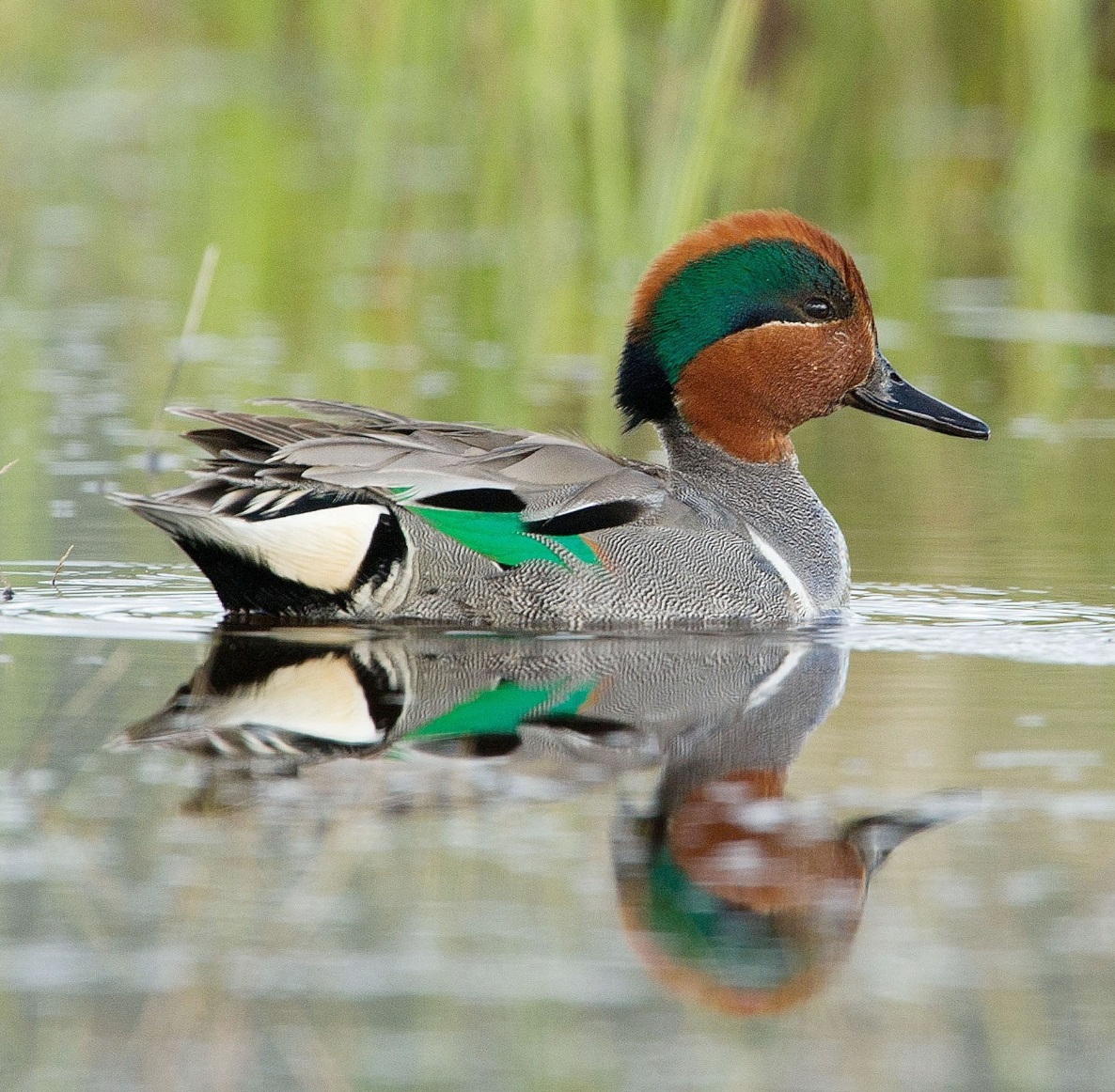 - Animalia
Sarcelle à ailes vertes
Picture from Ducks Unlimited Canada.
[Speaker Notes: Réponse : Animalia]
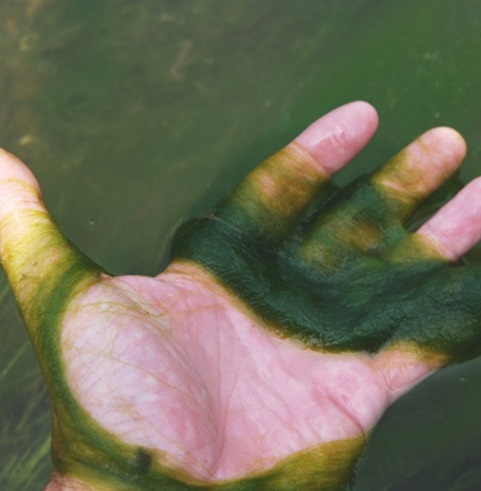 - Protista
Algue verte
Picture from potomacriverkeepernetwork.org.
[Speaker Notes: Réponse : Protista]
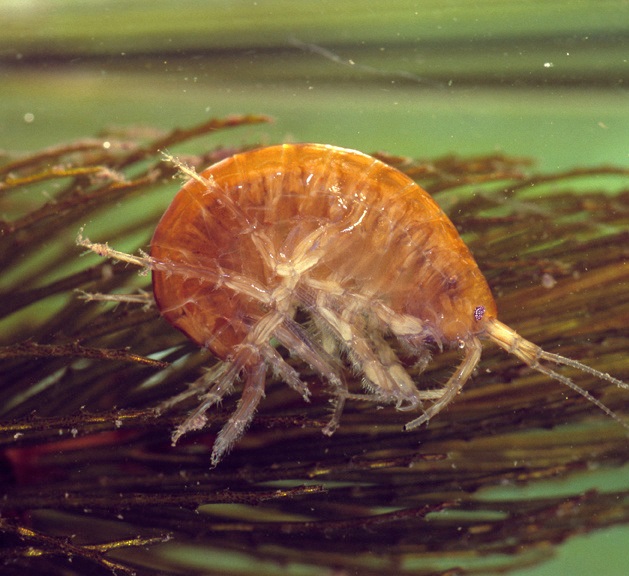 - Animalia
Crevette d’eau douce
Picture from Ducks Unlimited Canada.
[Speaker Notes: Réponse : Animalia]
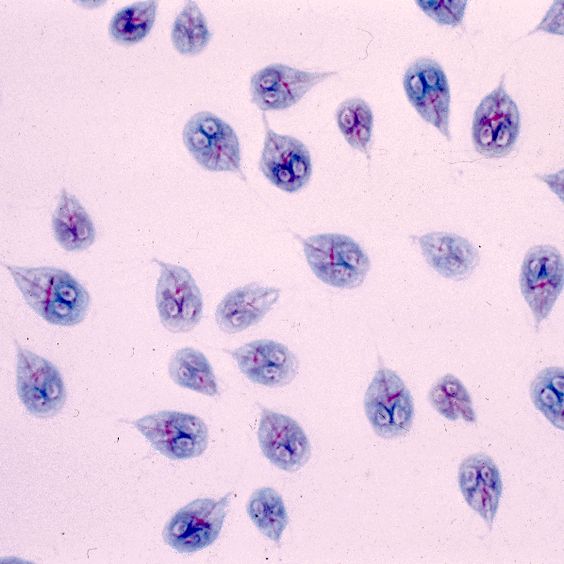 - Protista
Giardias - Protozoaires
Picture from www.cdc.gov.
[Speaker Notes: Réponse : Protista]
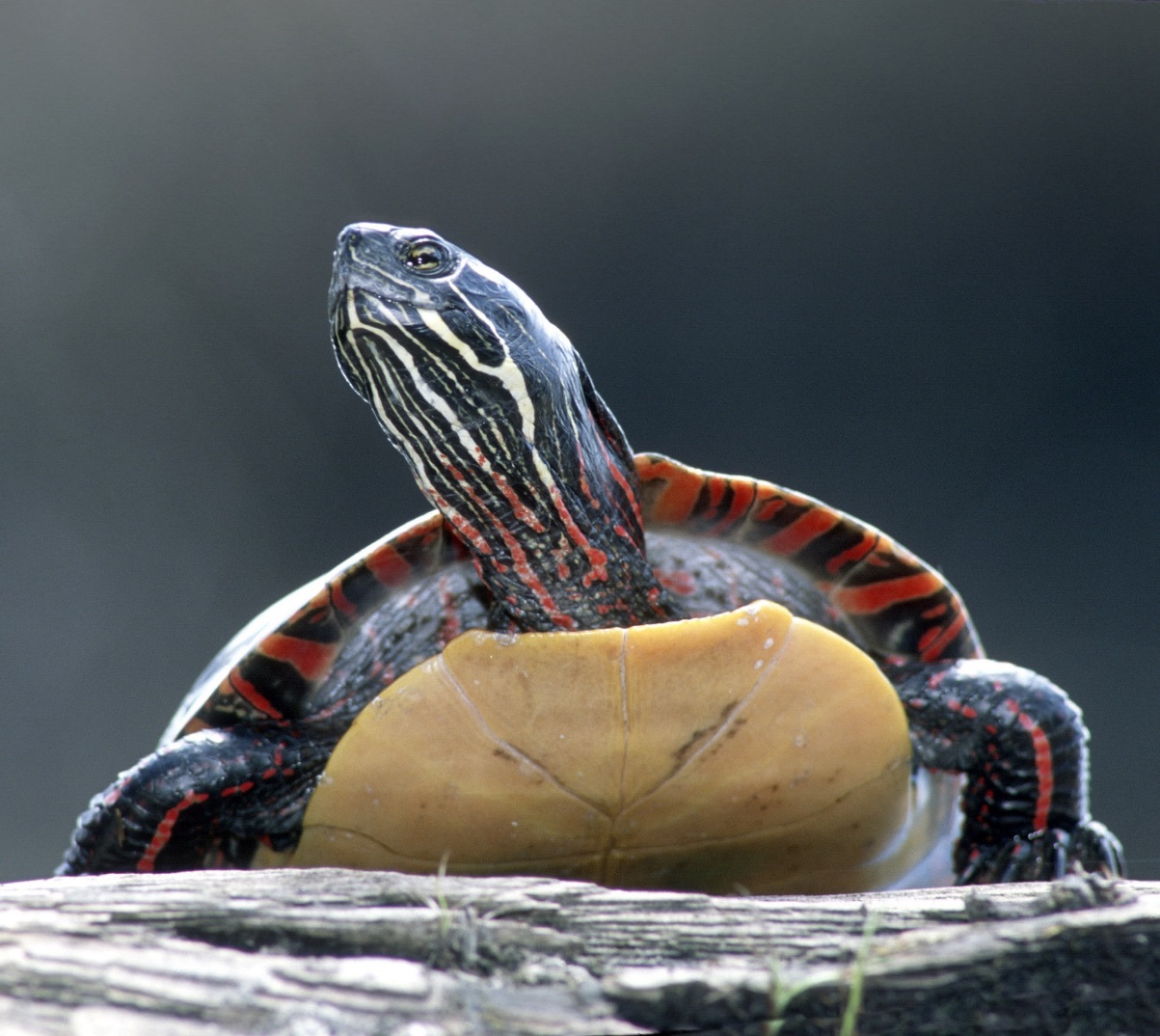 - Animalia
Tortue peinte
Picture from Ducks Unlimited Canada.
[Speaker Notes: Réponse : Animalia]
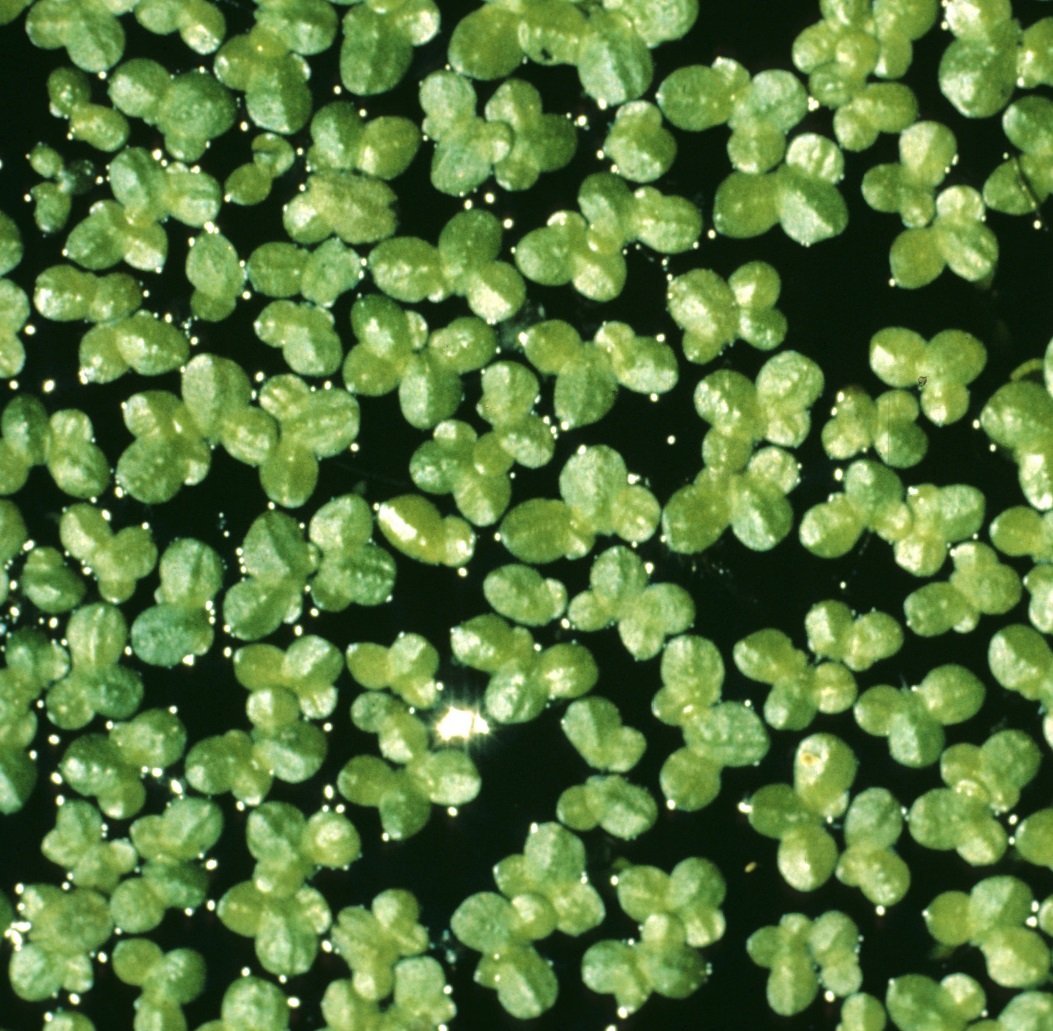 - Plantae
Lentille d’eau
Picture from Ducks Unlimited Canada.
[Speaker Notes: Réponse : Plantae]
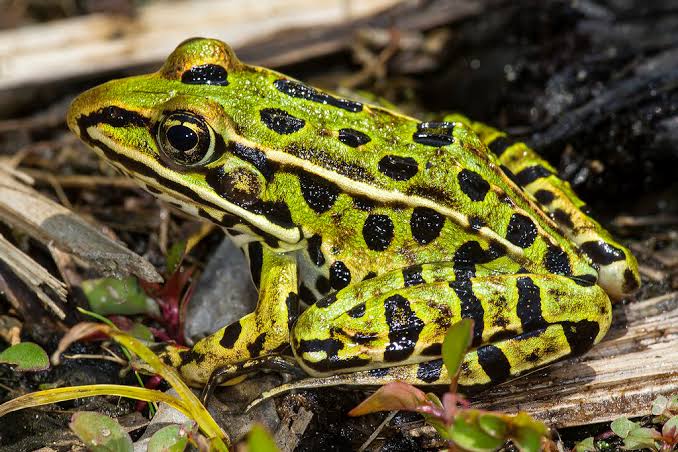 - Animalia
Grenouille léopard
Picture from Alan W. Wells.
[Speaker Notes: Réponse : Animalia]
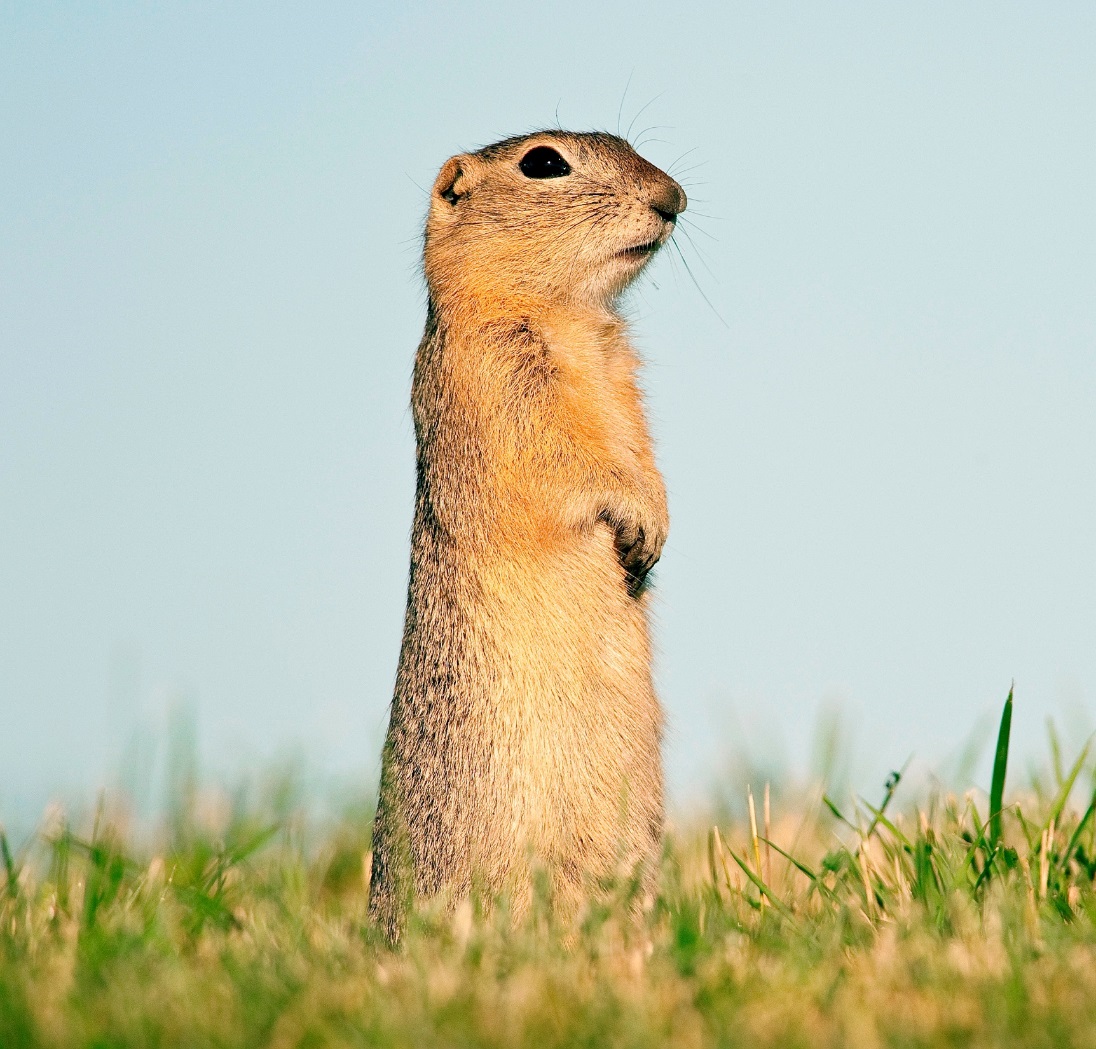 - Animalia
Spermophile de Richardson
Picture from Ducks Unlimited Canada.
[Speaker Notes: Réponse : Animalia]
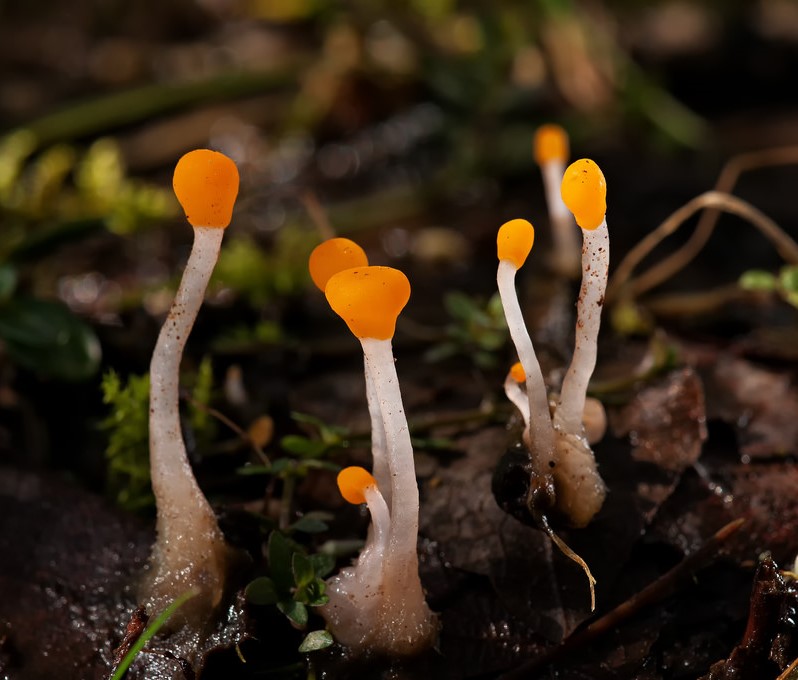 - Fungi
Mitrule des marais
Beacon photo by Les Coe, picssr.com.
[Speaker Notes: Réponse : Fungi]
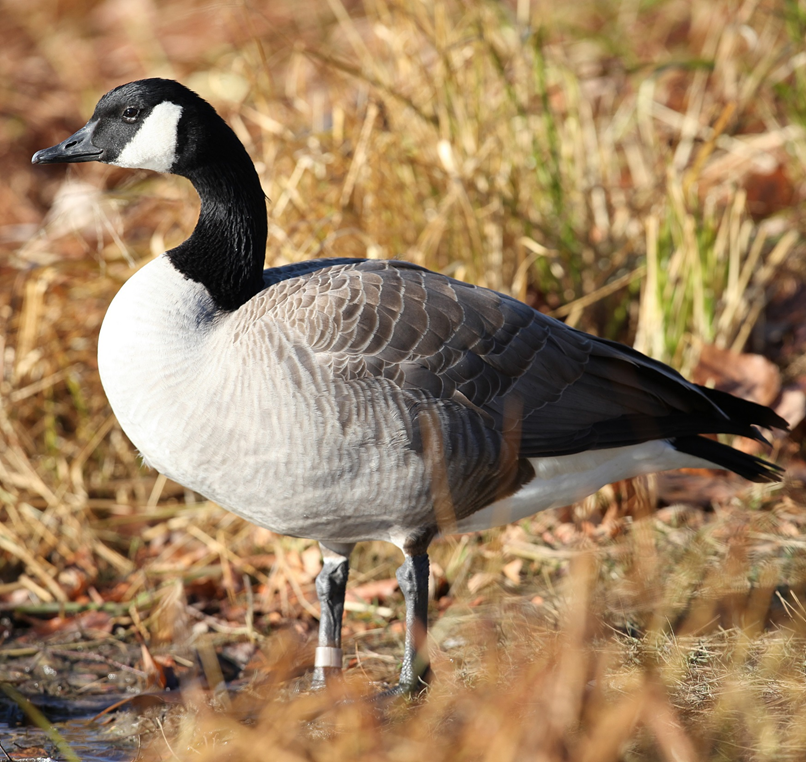 - Animalia
Bernache du Canada
Picture from Ducks Unlimited Canada.
[Speaker Notes: Réponse : Animalia]
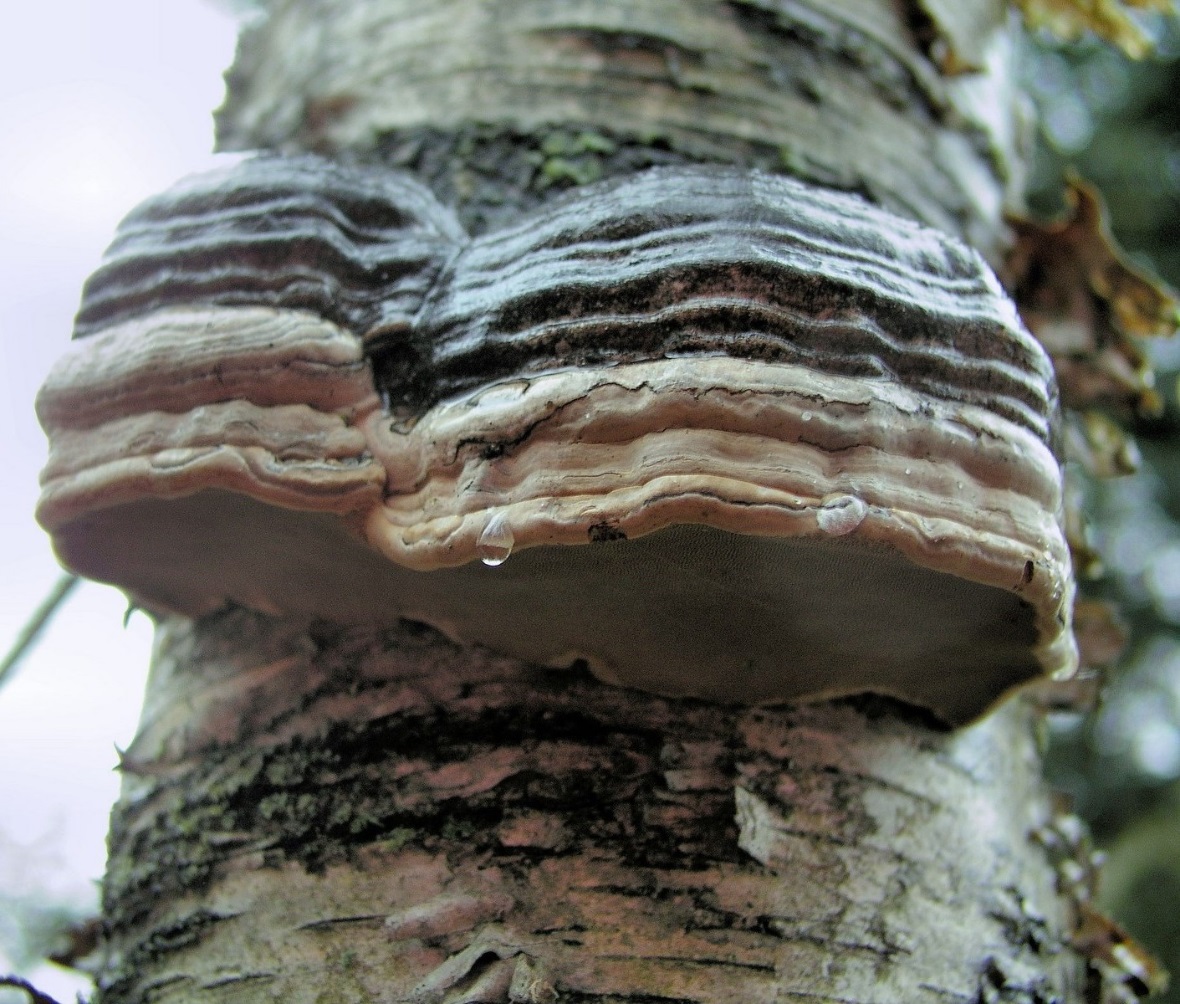 - Fungi
Amadouvier
Conk photo from medicalmushrooms.net.
[Speaker Notes: Réponse : Fungi]
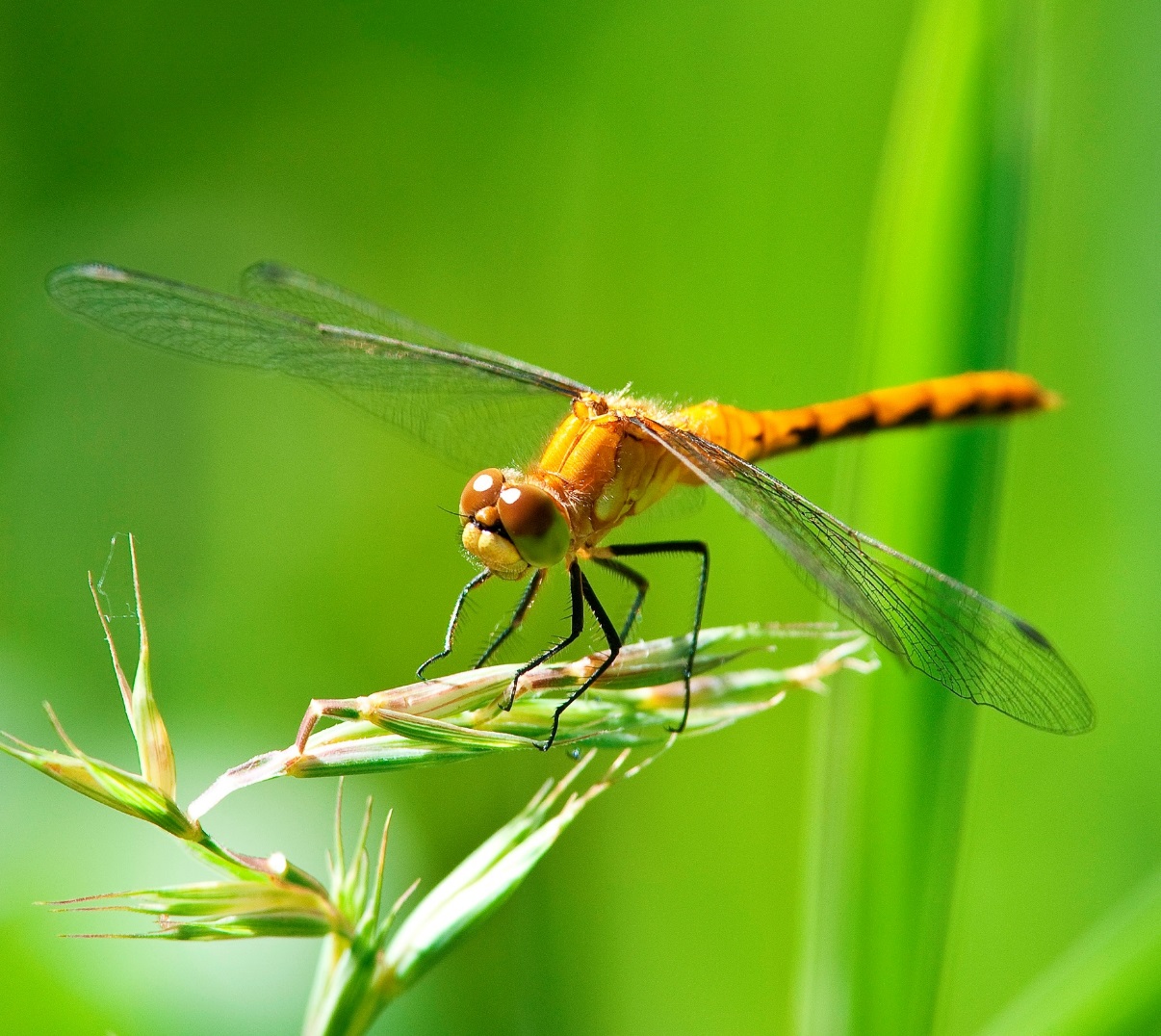 - Animalia
Libellule - sympétrum
Picture from Ducks Unlimited Canada.
[Speaker Notes: Réponse : Animalia]
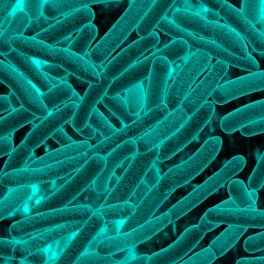 - Monera
Méthanogènes - Archaebactéries
Picture by biology.tutorvista.com.
[Speaker Notes: Réponse : Monera]
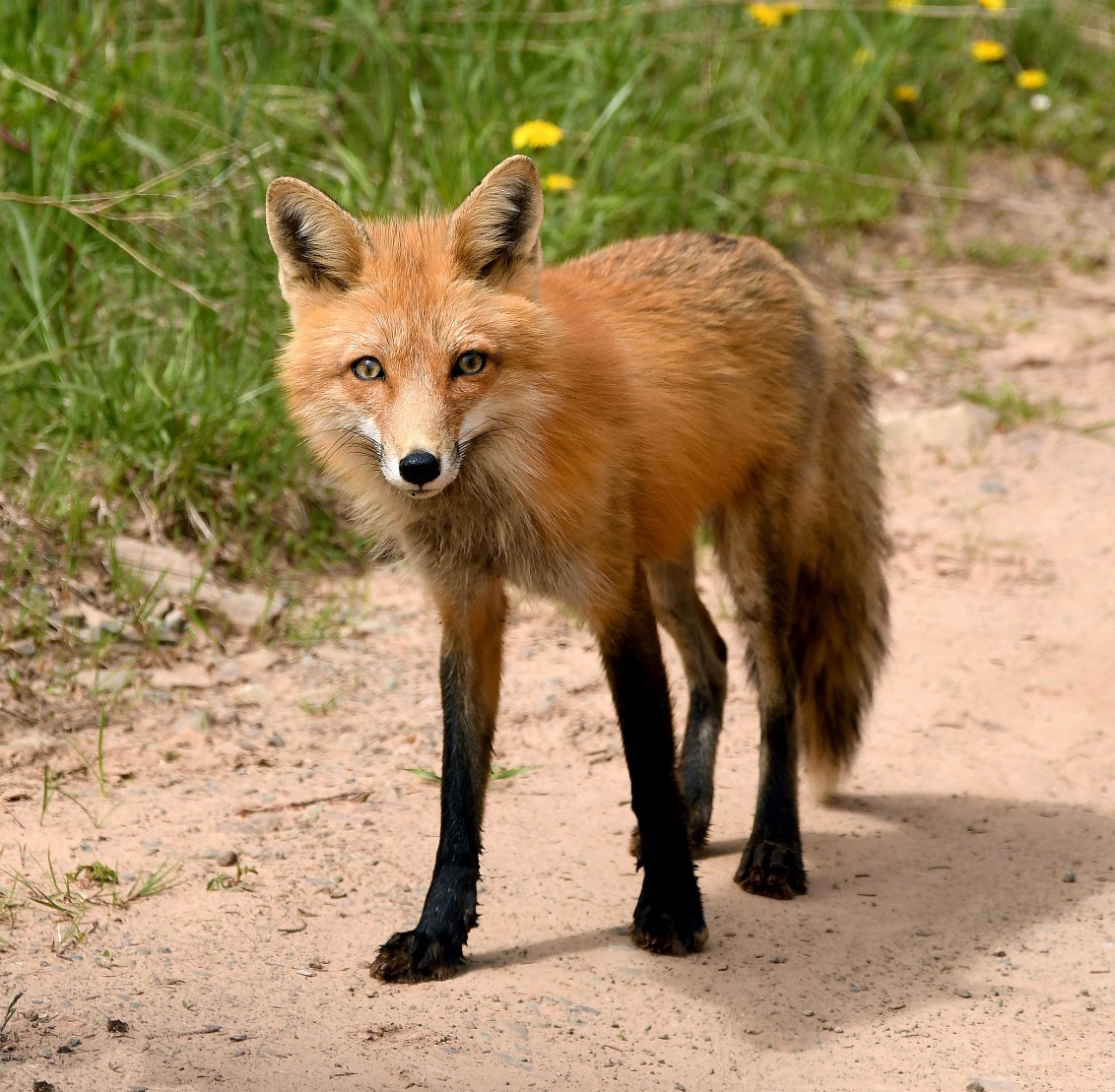 - Animalia
Renard roux
Picture from Ducks Unlimited Canada.
[Speaker Notes: Réponse : Animalia]
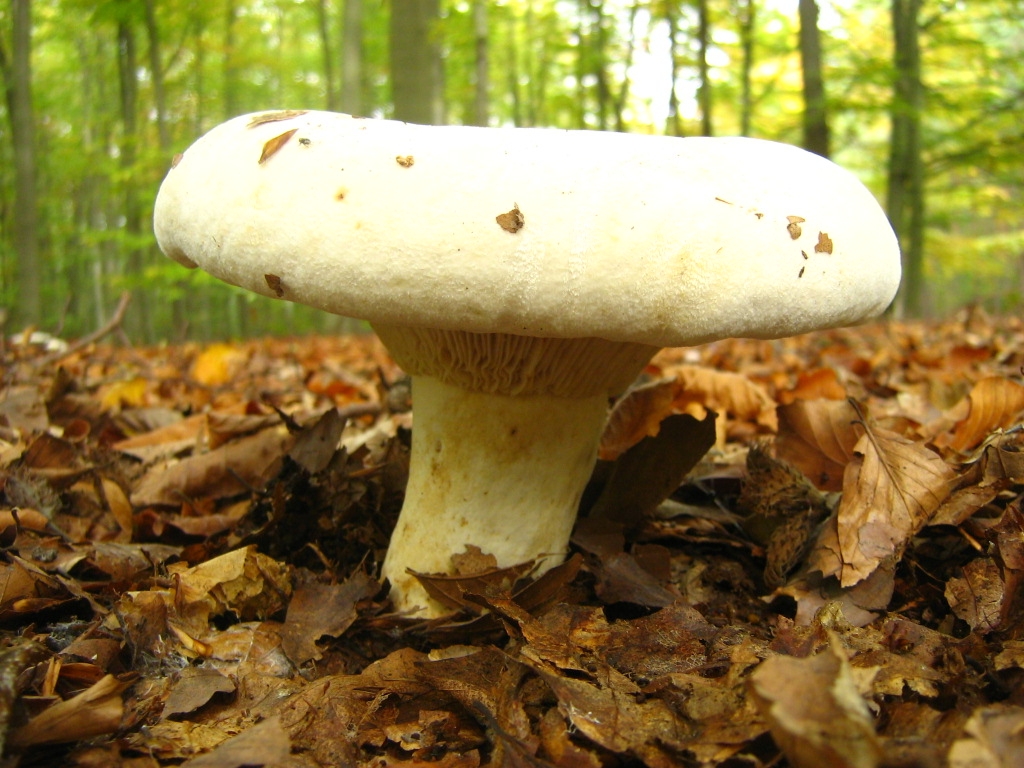 - Fungi
Lactaire velouté
Photo from Wikipedia.
[Speaker Notes: Réponse : Fungi]
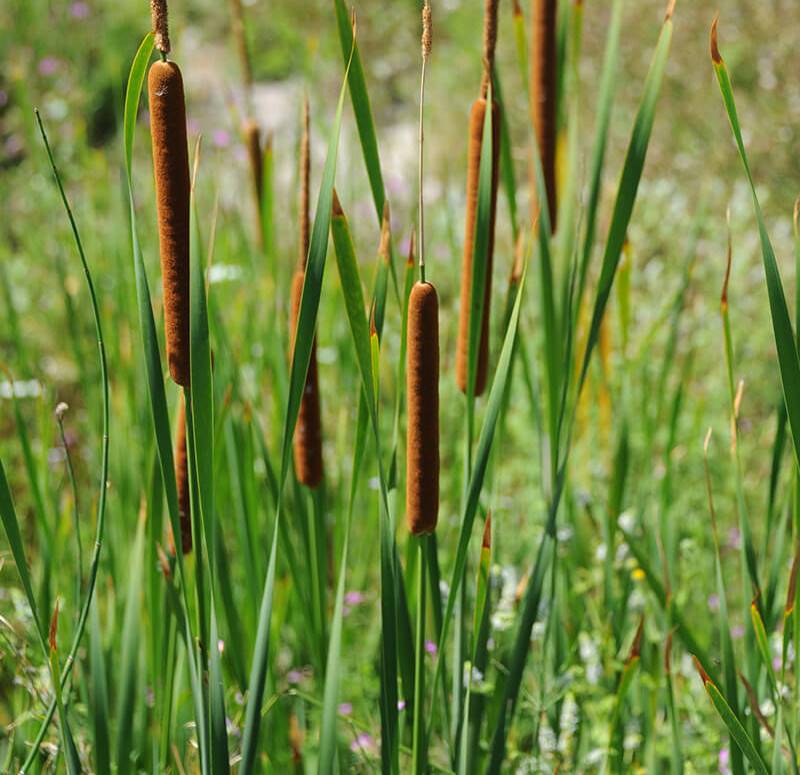 - Plantae
Quenouille à feuilles étroites
Picture from sandiegozoo.org/animals/cattail.
[Speaker Notes: Réponse : Plantae]
Merci!
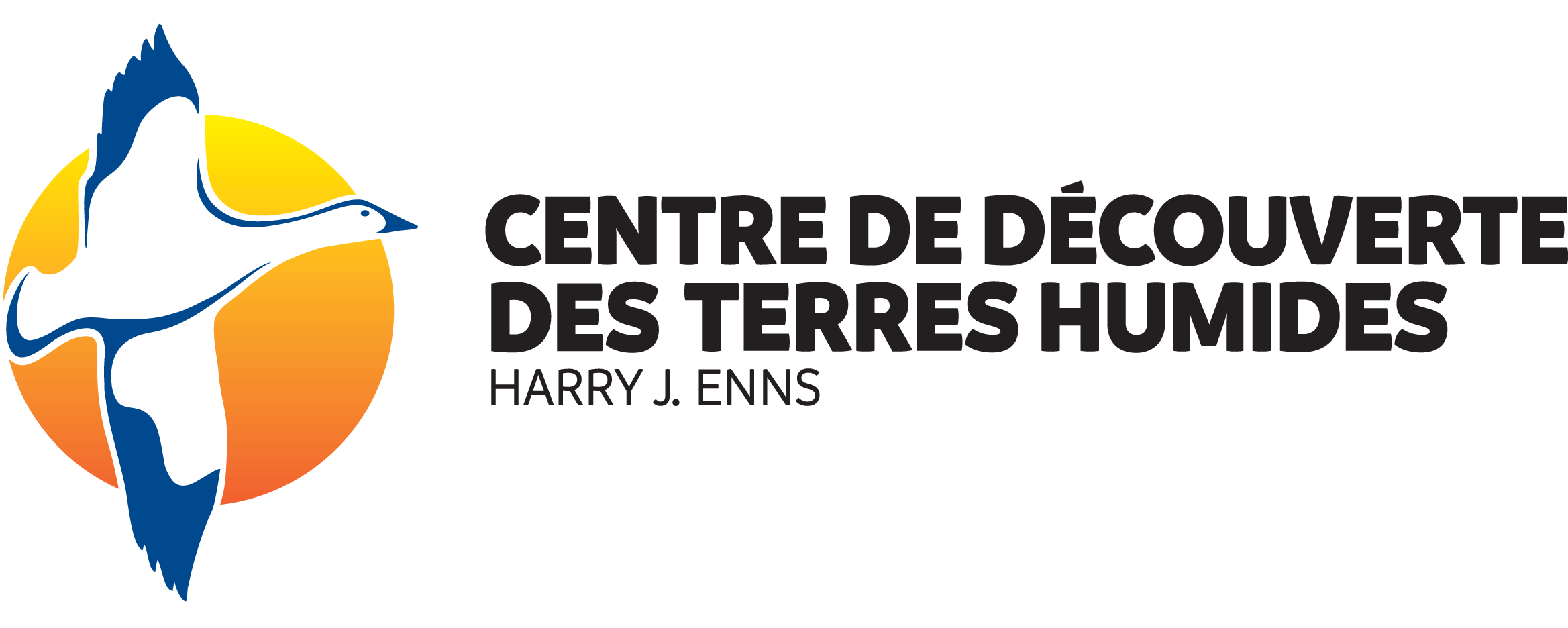 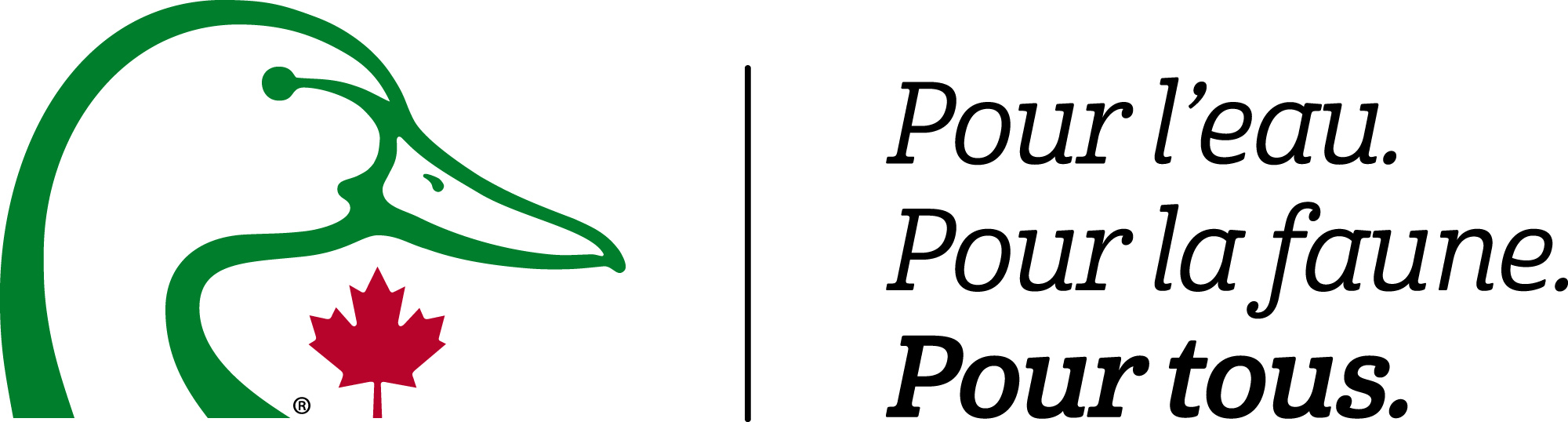